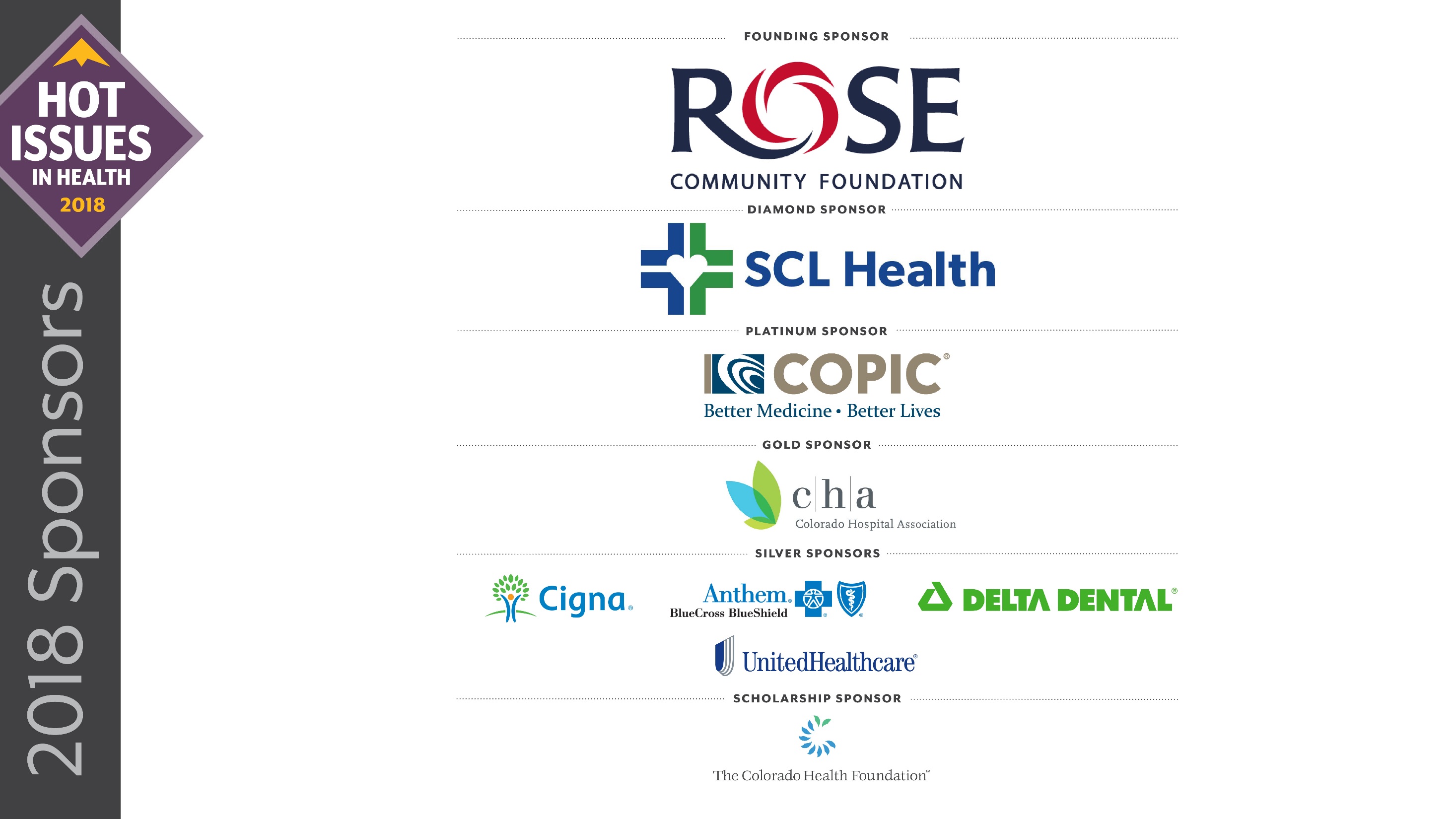 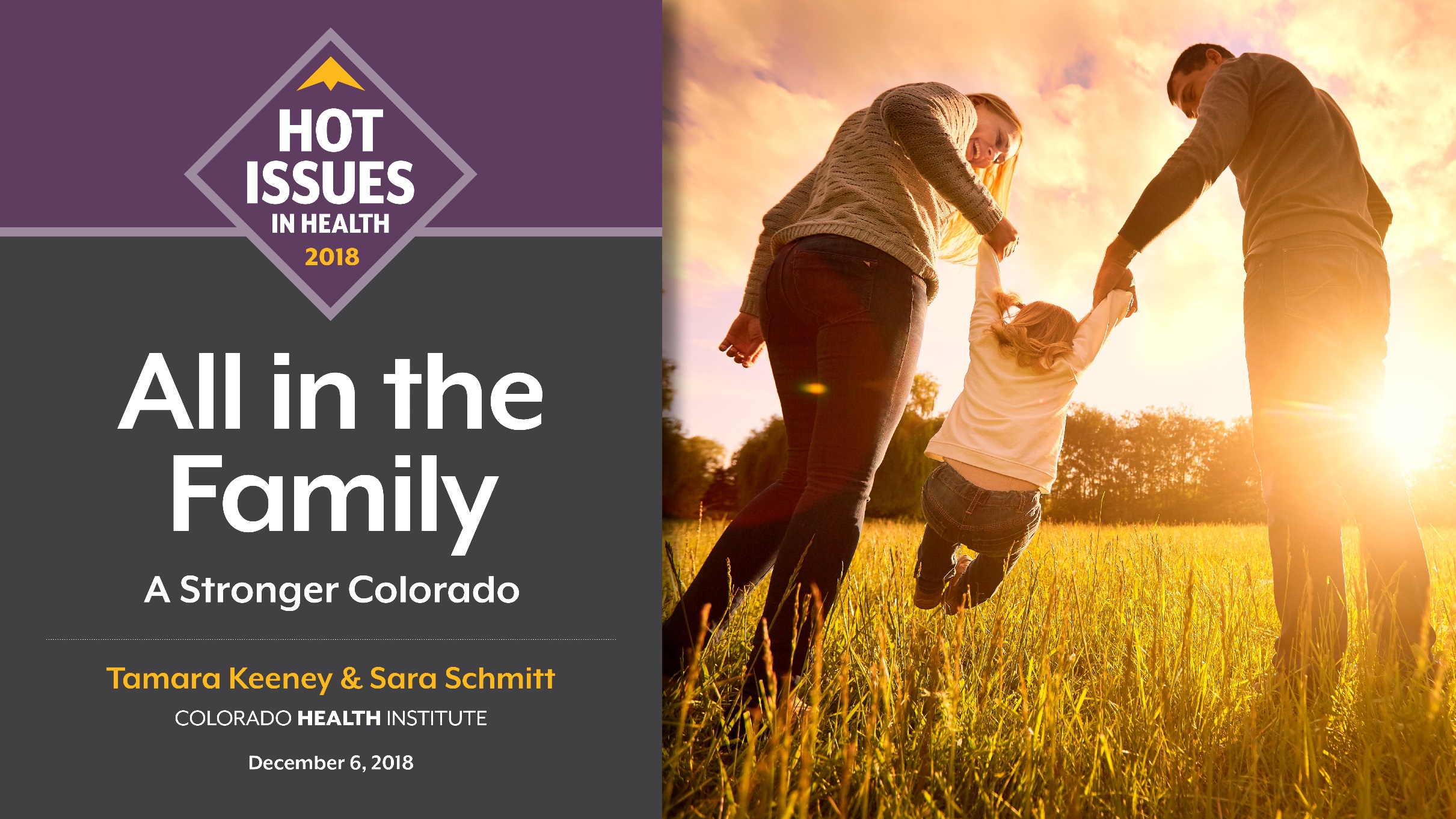 Three Takeaways
1 + 1 = Economic Security Supports Good Health  
4 x 2 = Colorado Takes on Two Generation Approaches 
35 x ? = ROI Is A Tough Sell
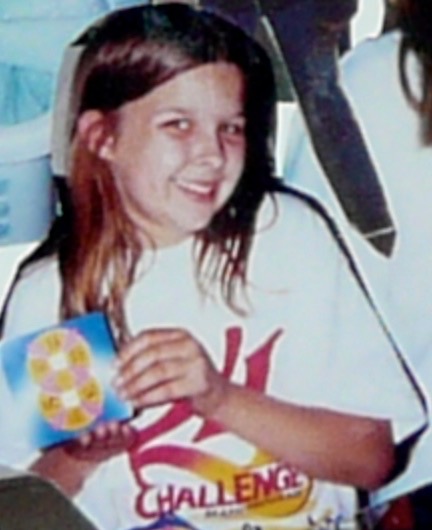 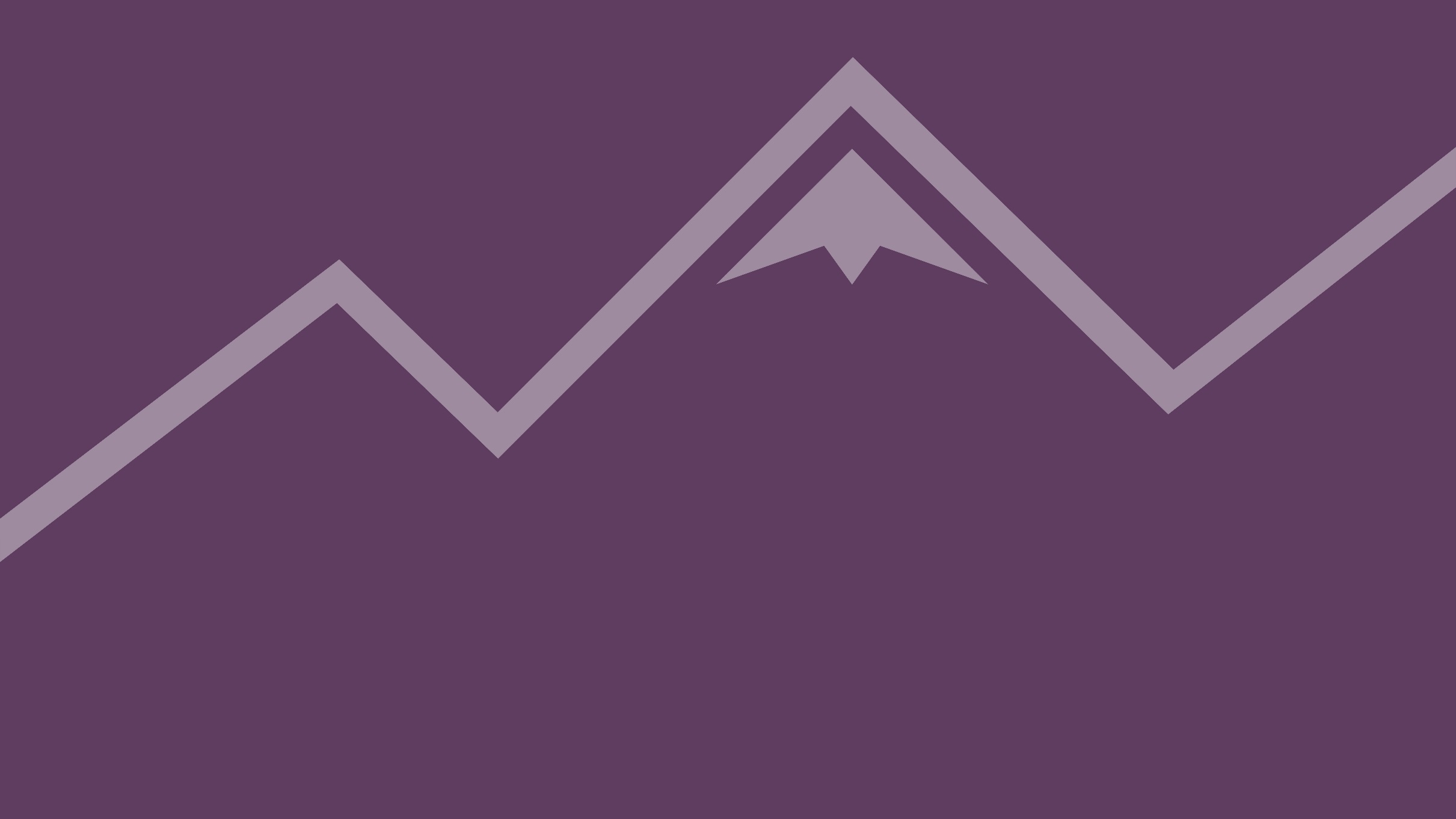 1 + 1 = Economic Security Supports Good Health
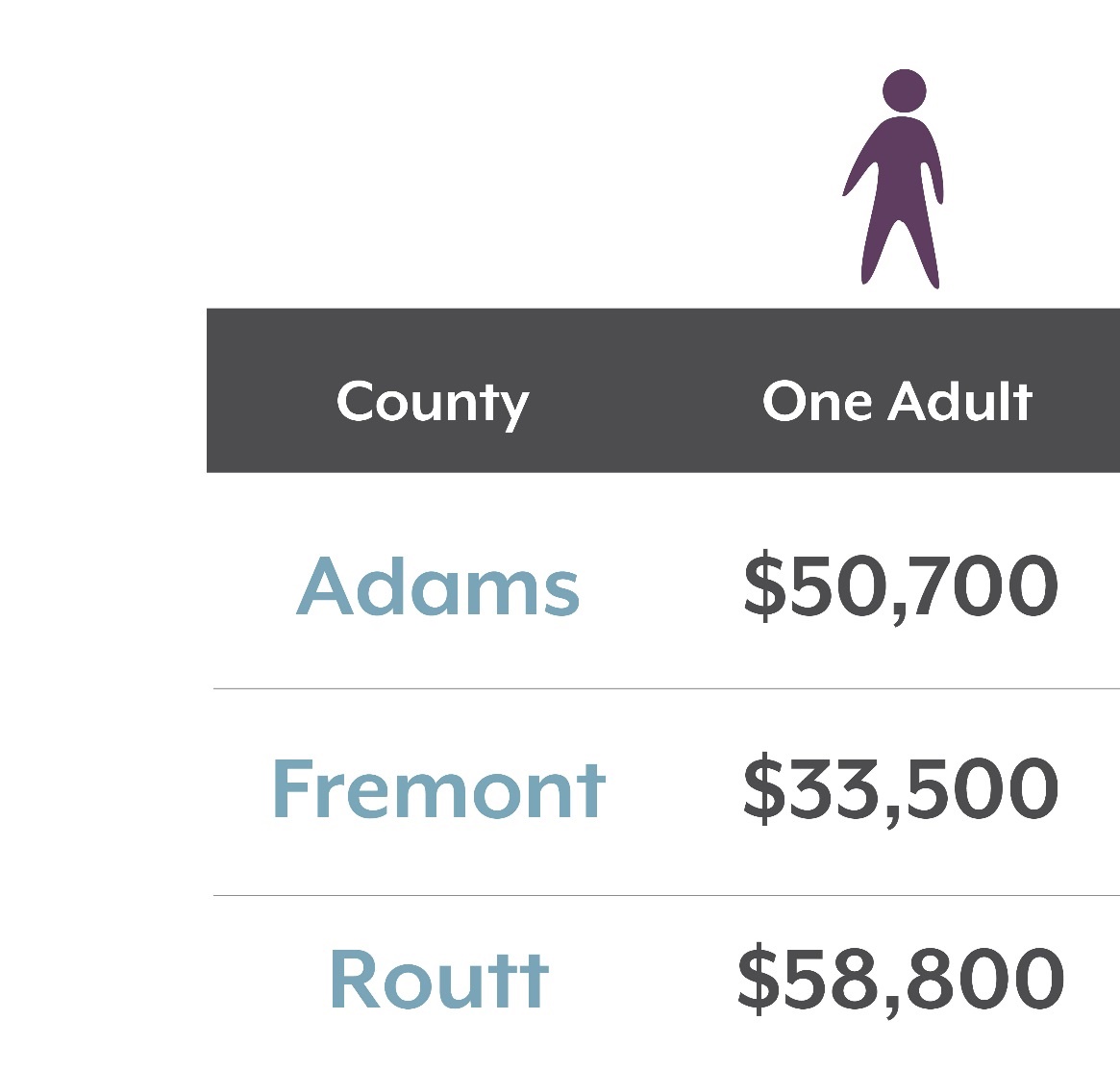 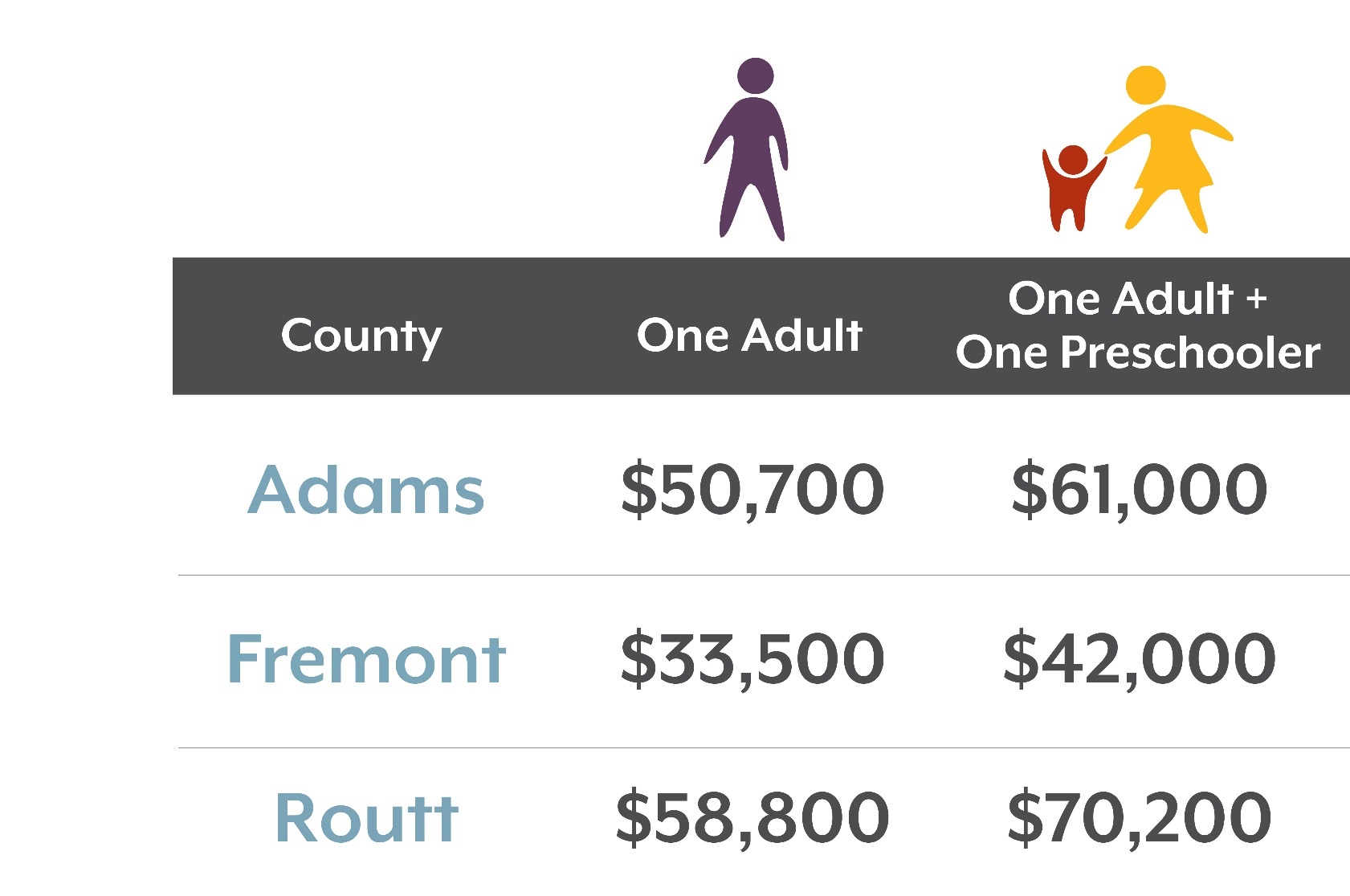 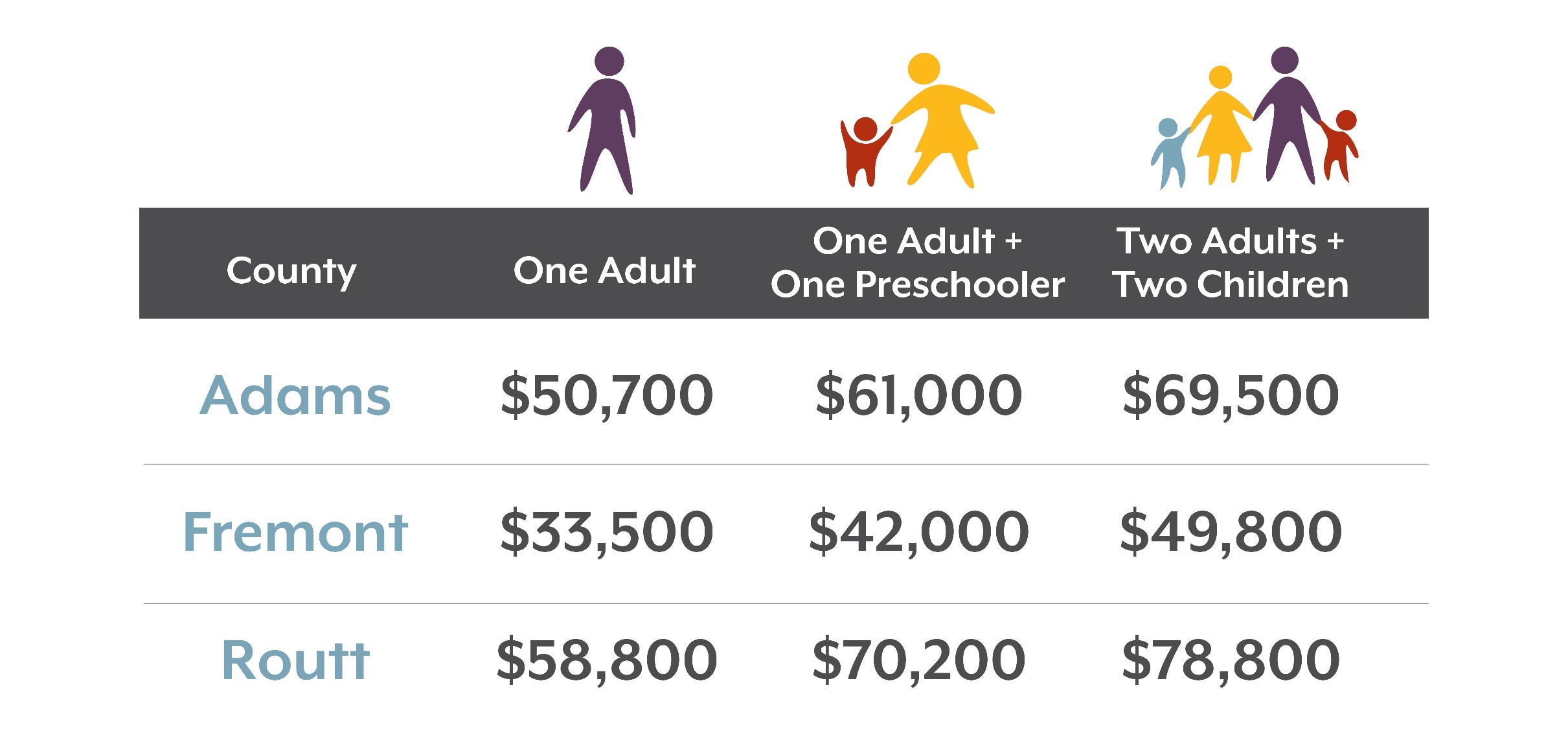 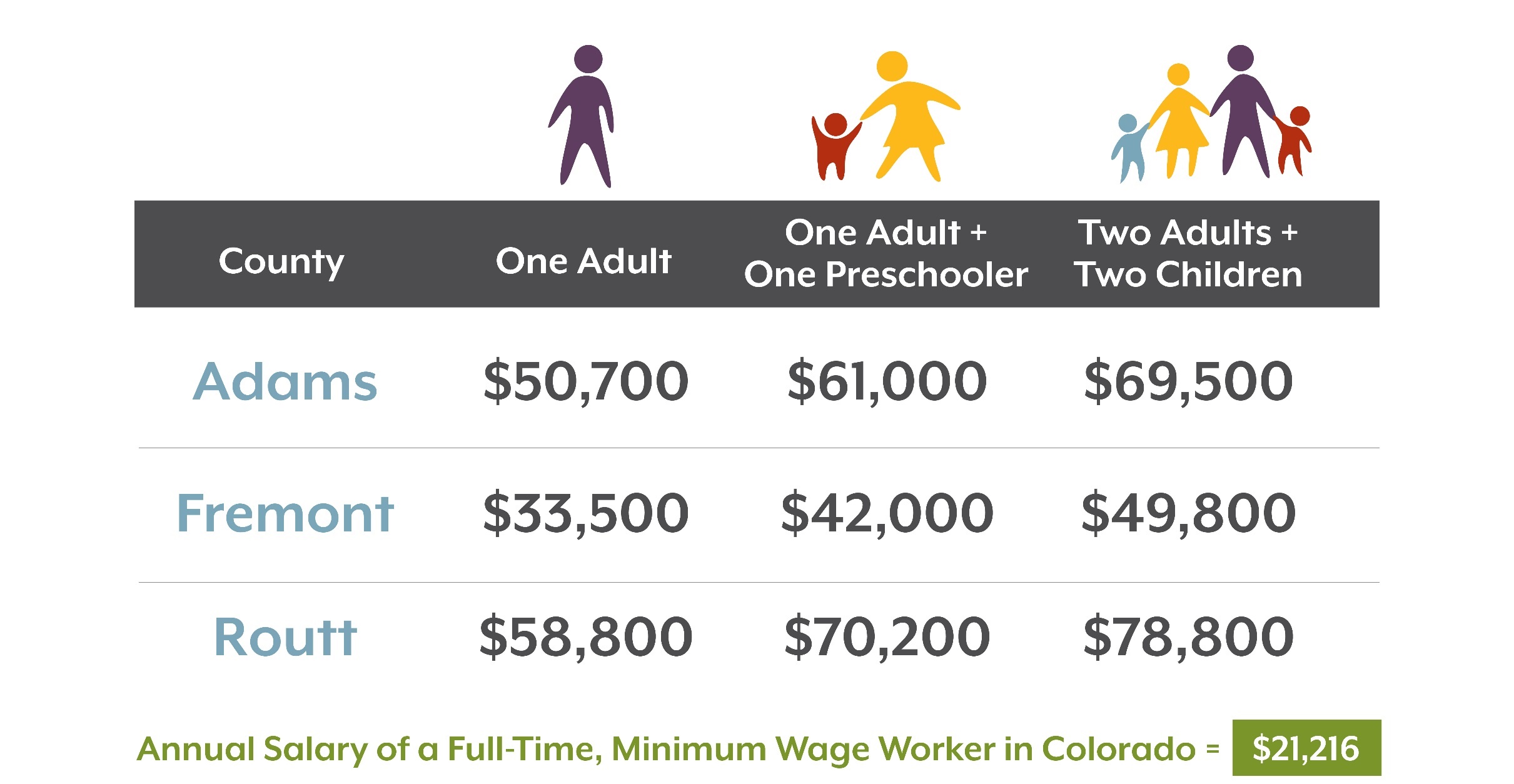 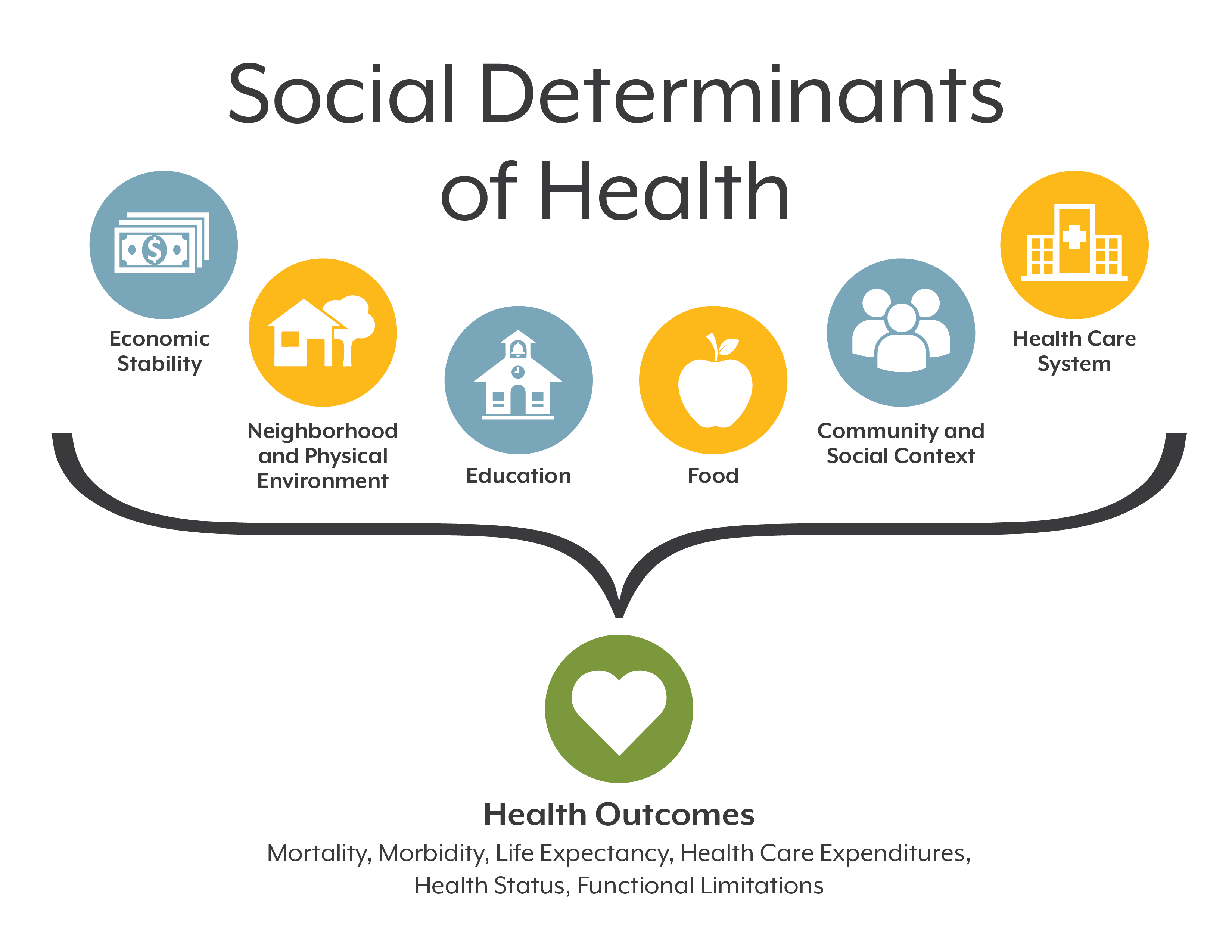 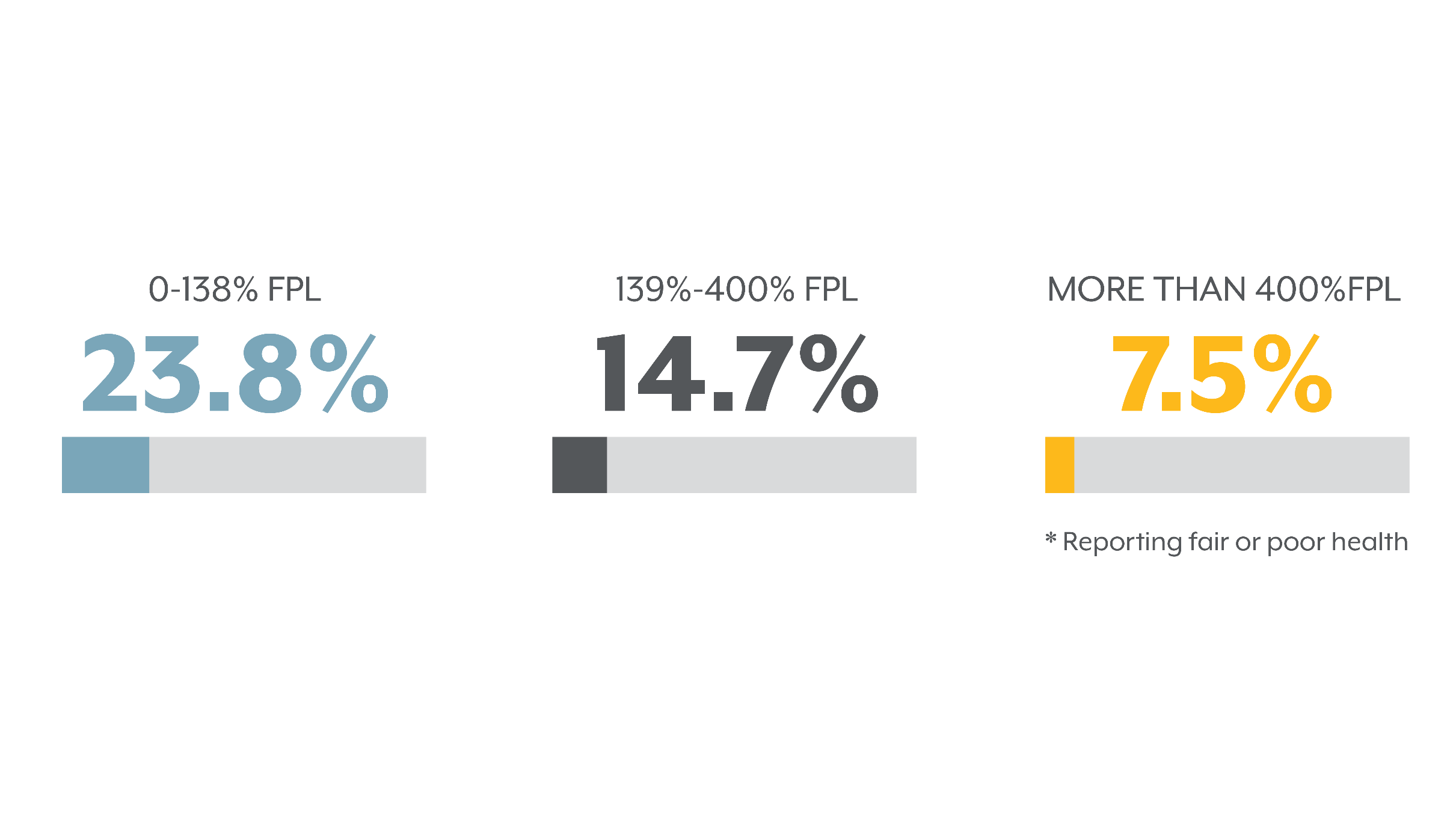 Lower Incomes, Worse Health, 2017
Average Annual Income for Colorado Households
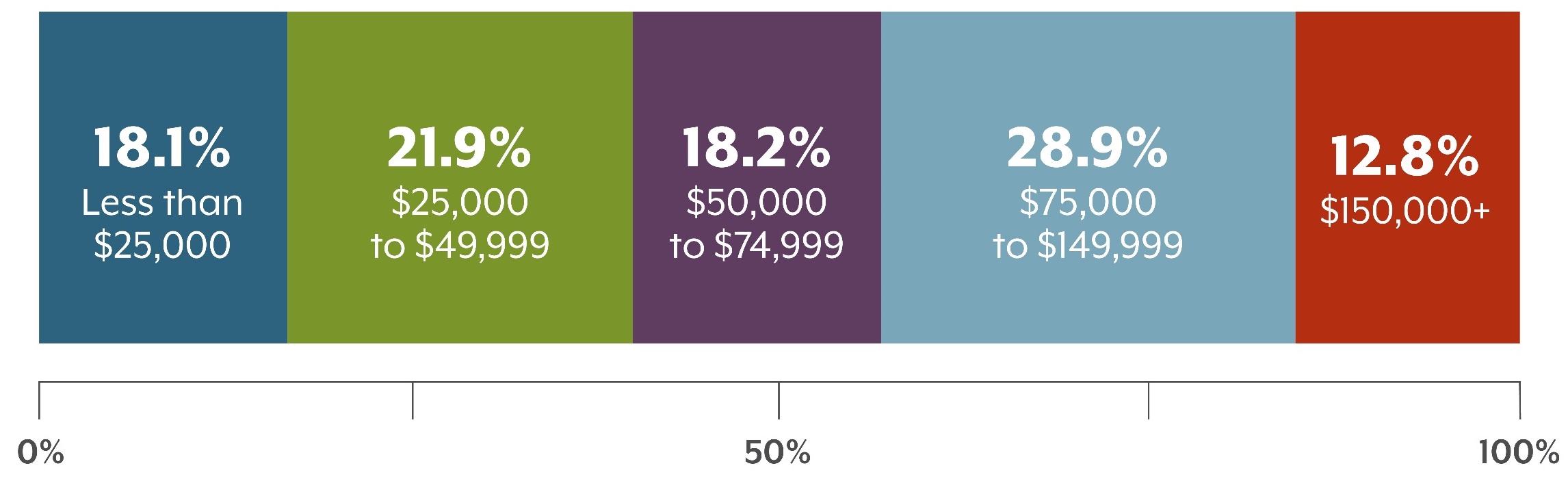 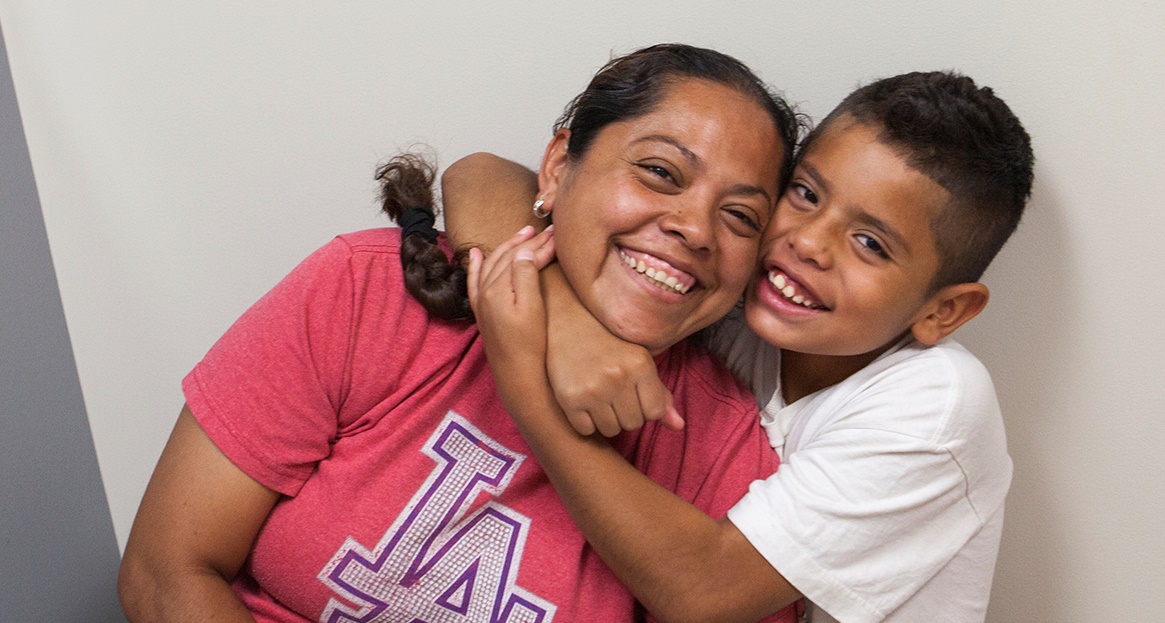 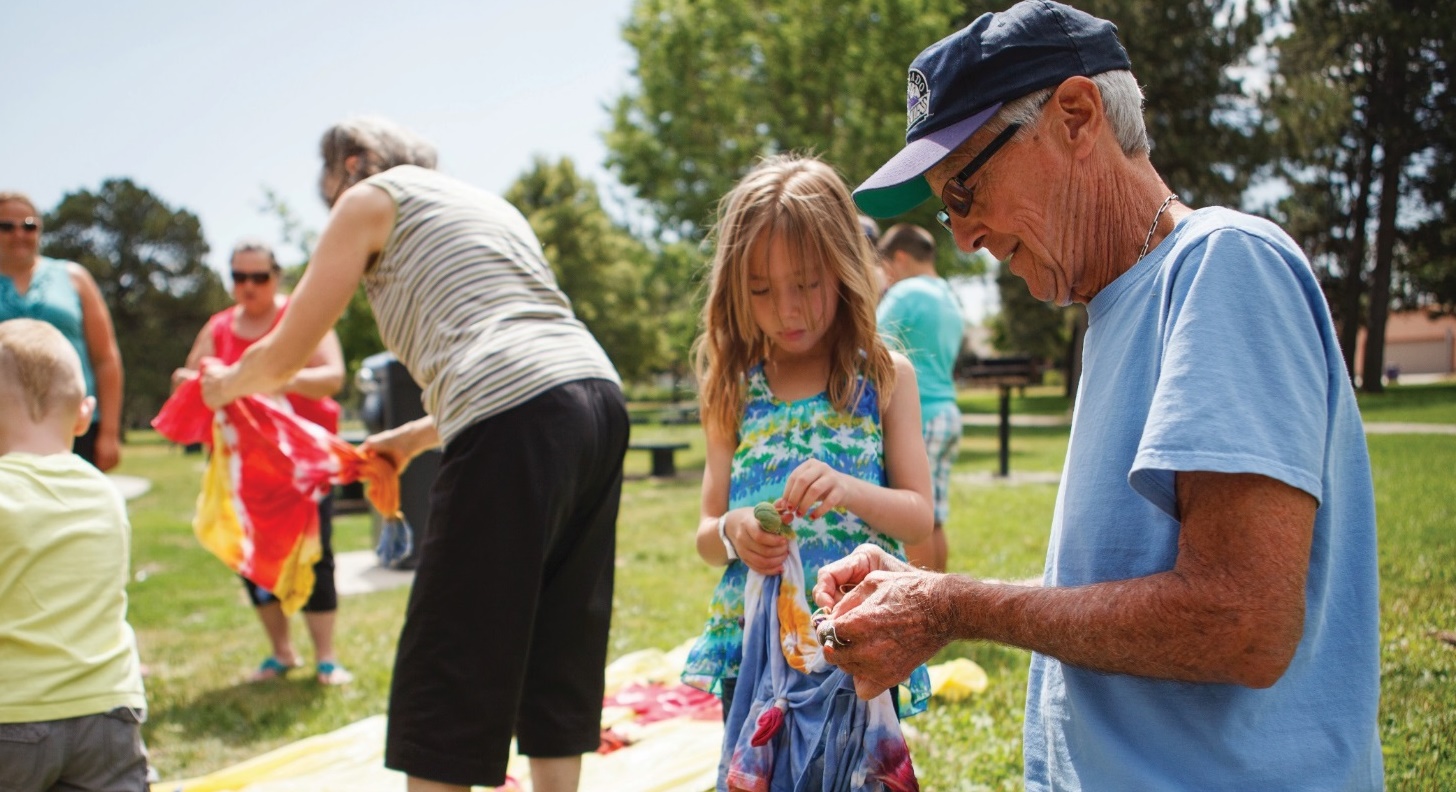 Two Generation Policies and Programs Impact All Families
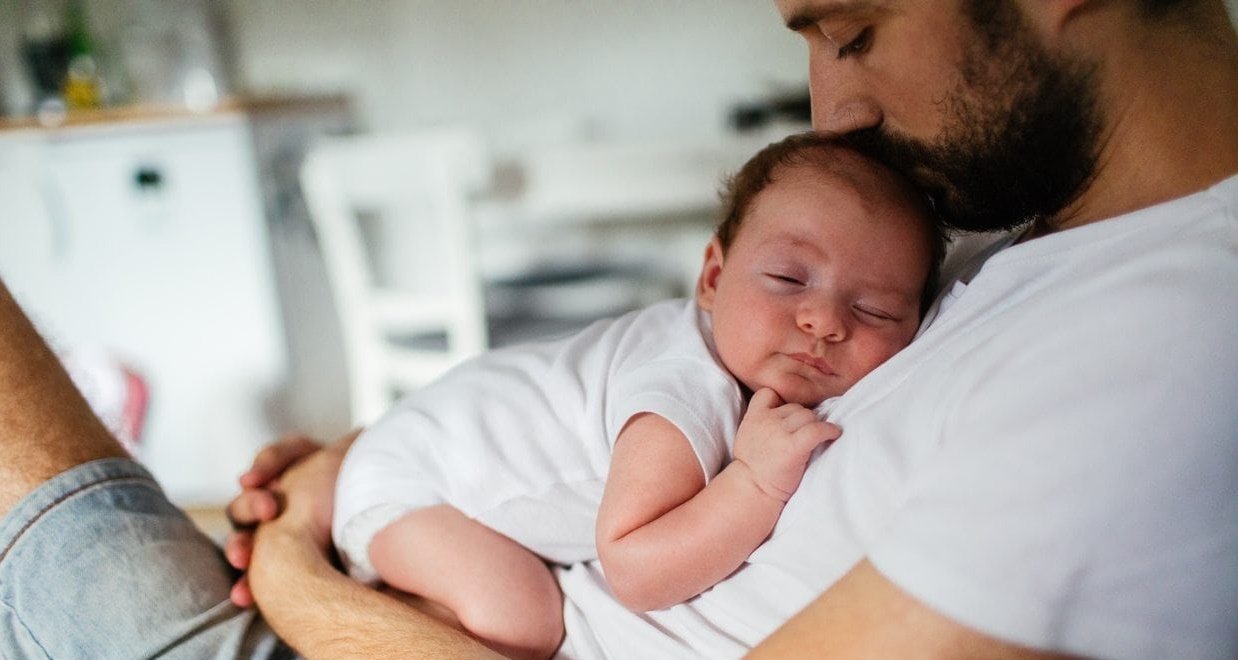 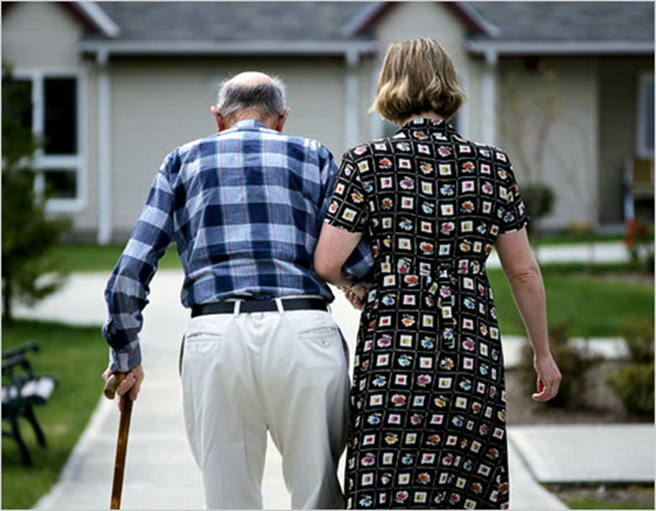 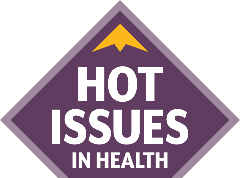 #HIHC18
Creating a Foundation of Opportunity and Mobility
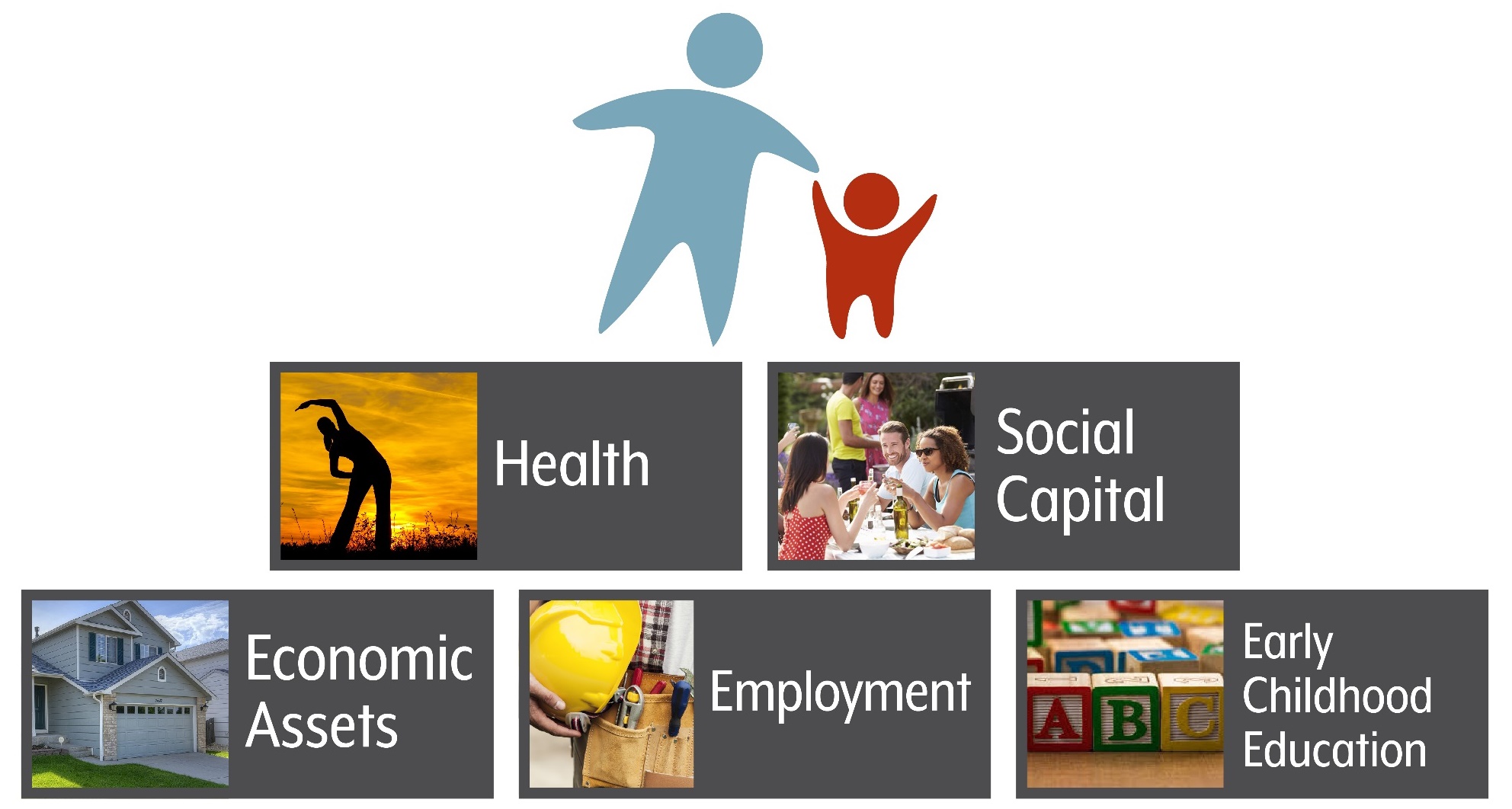 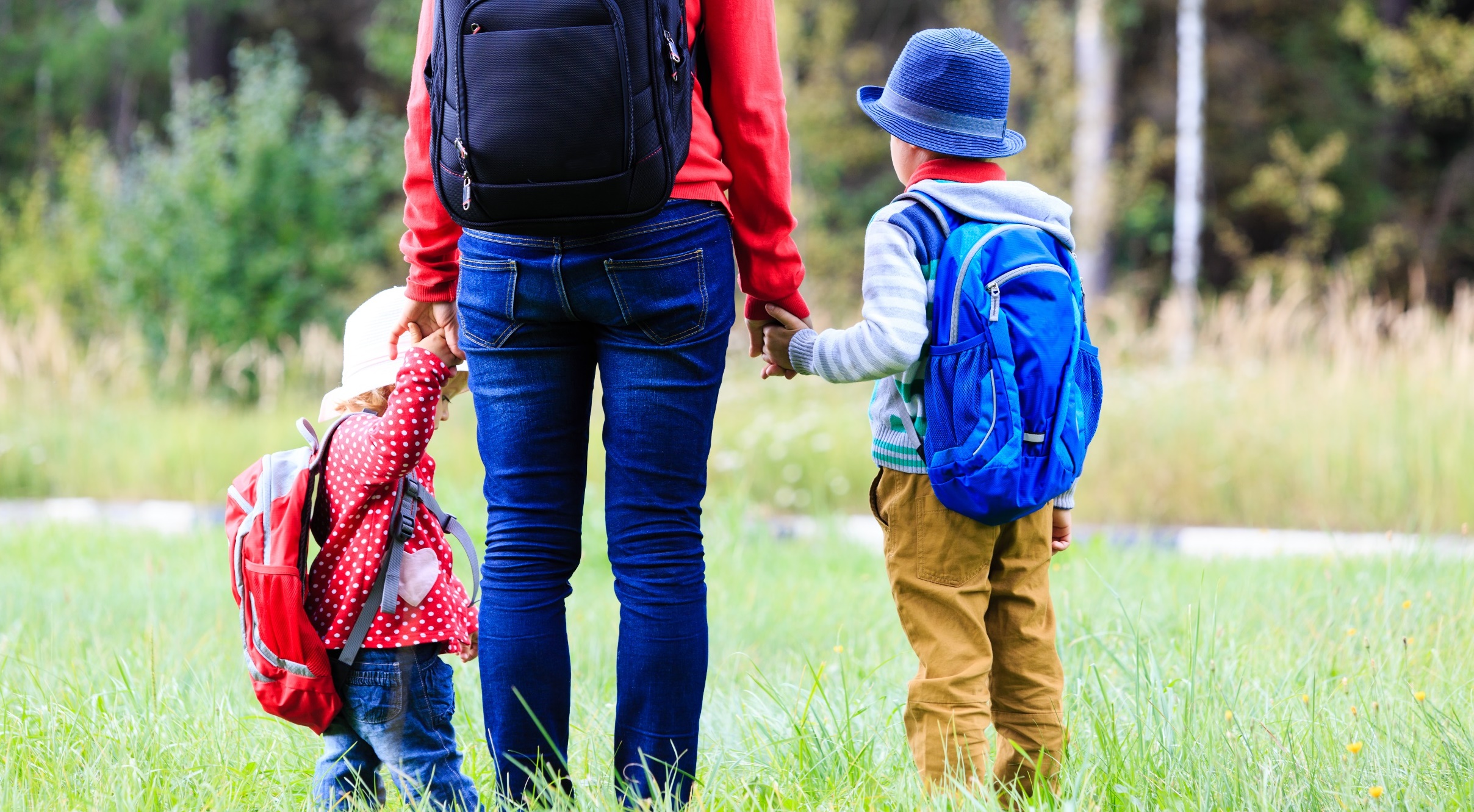 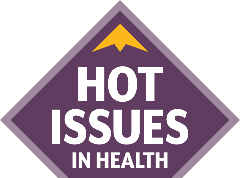 #HIHC18
Parent Well-Being Influences Child
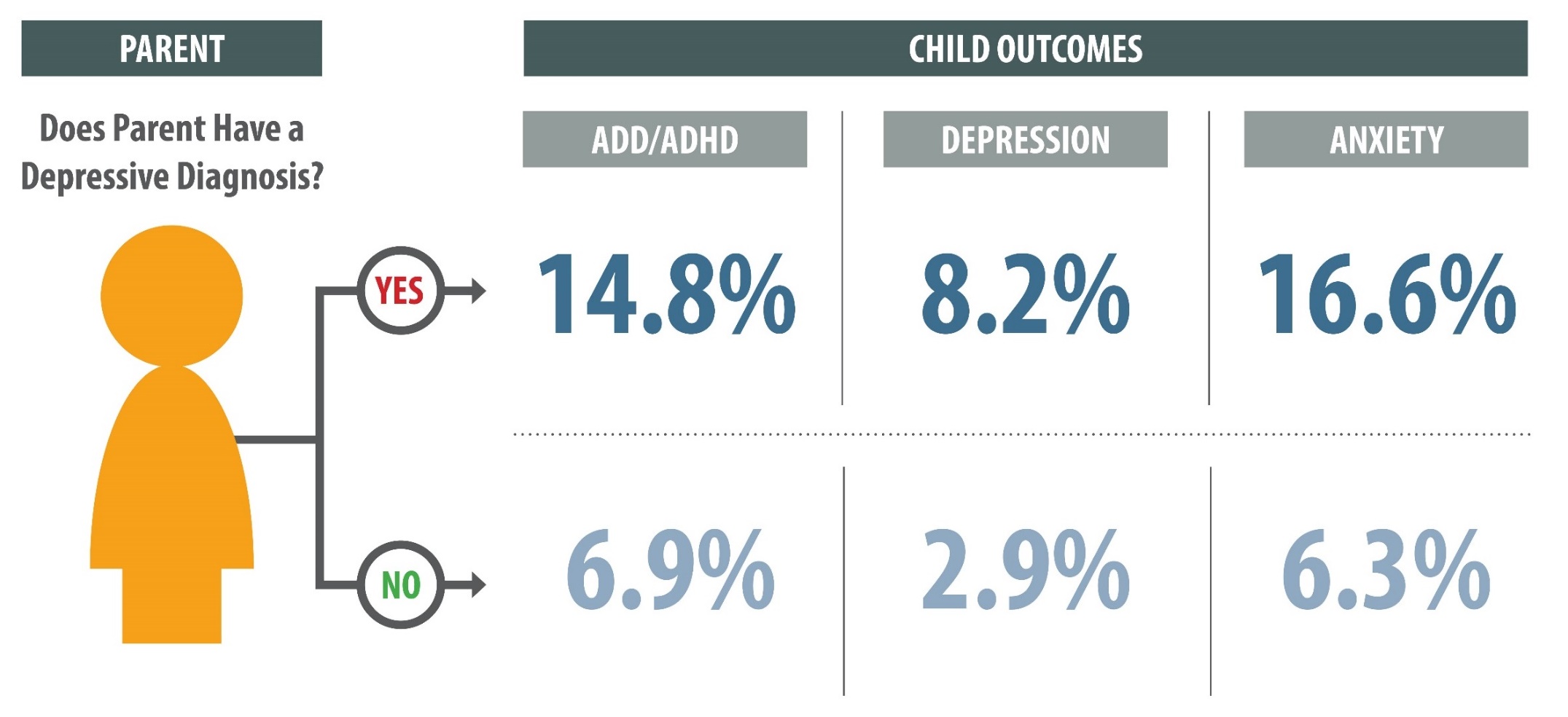 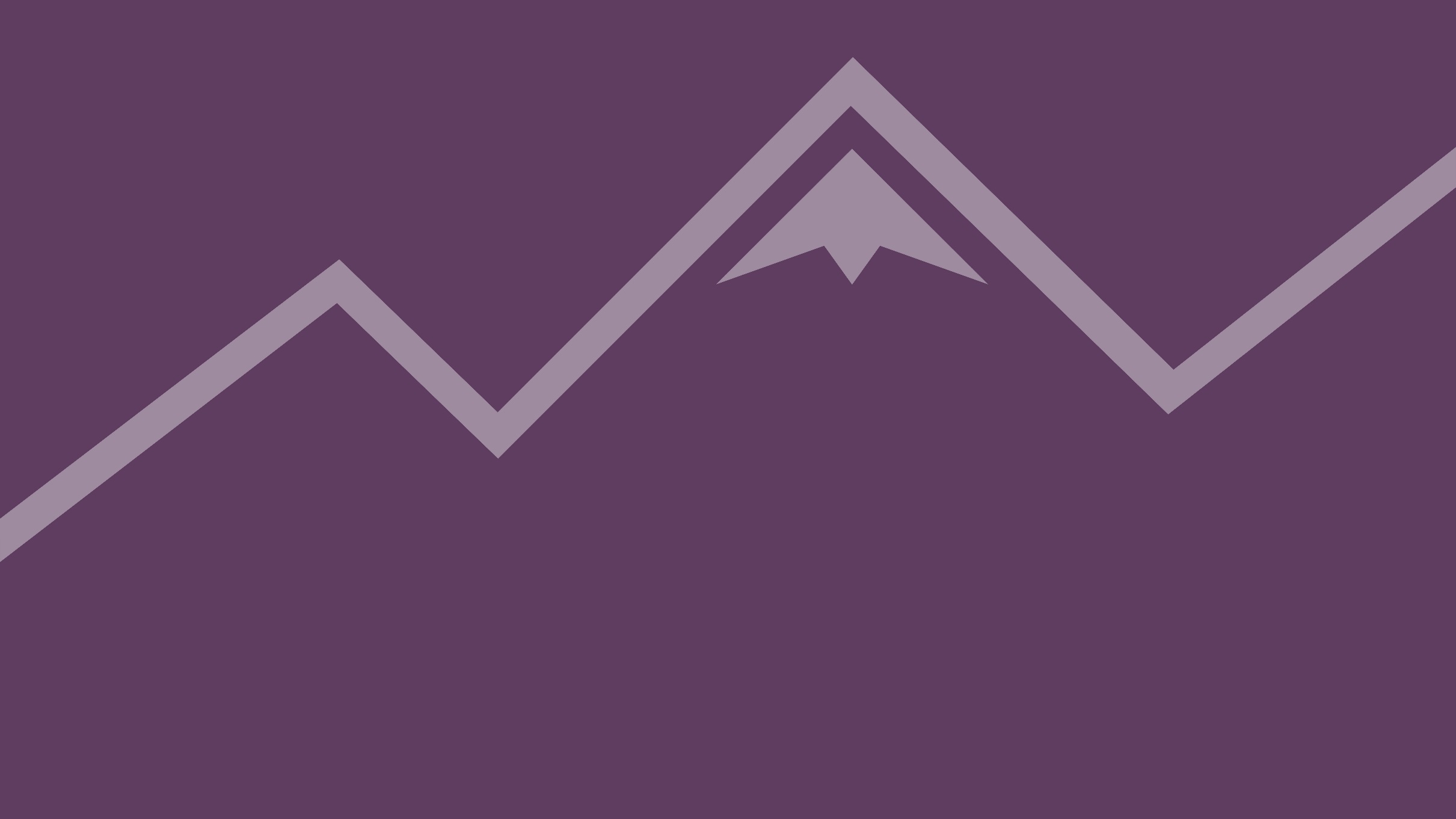 4 x 2 = Colorado Takes on Two Generation Approaches
10

A. 10 x 2 

B. 10 x .5
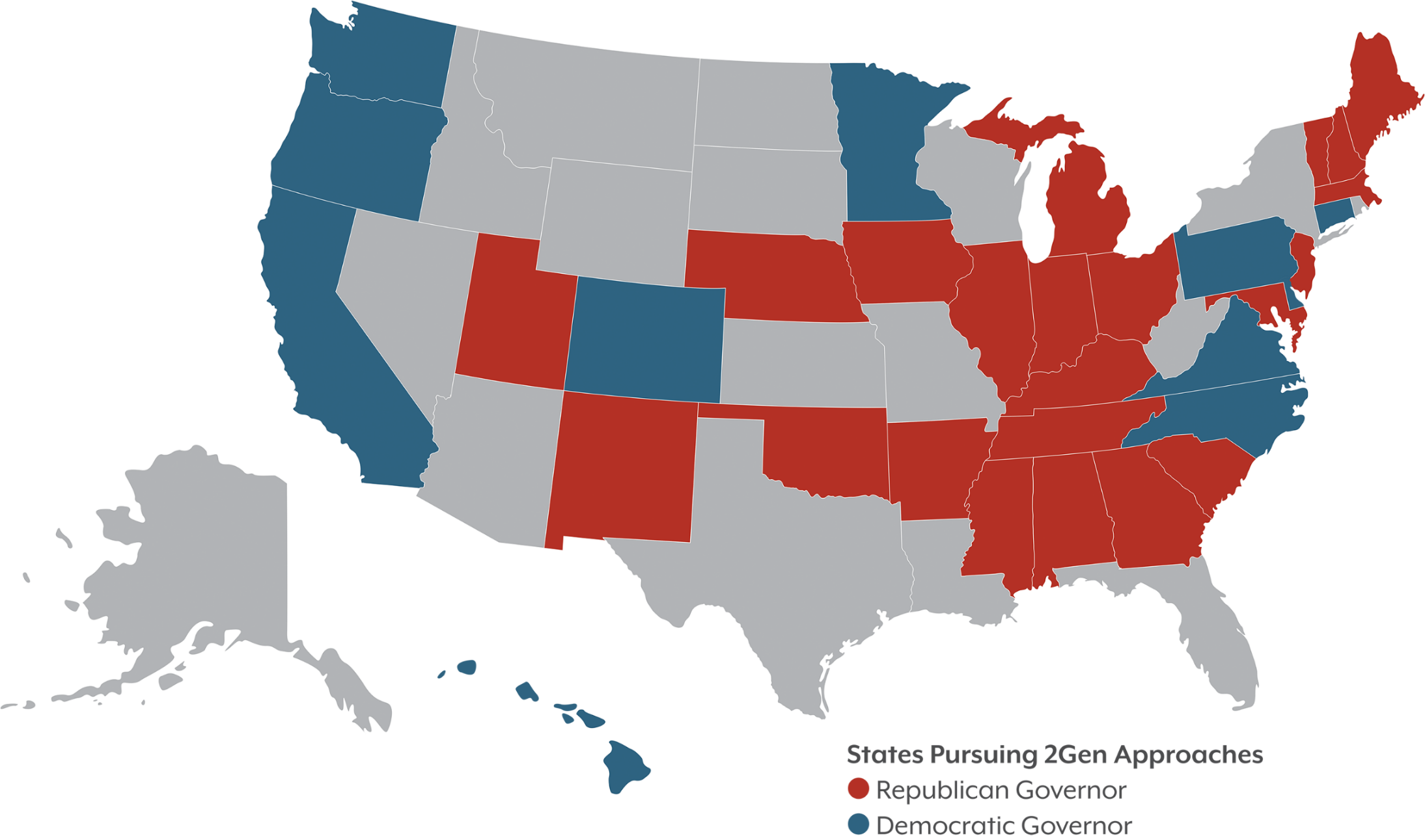 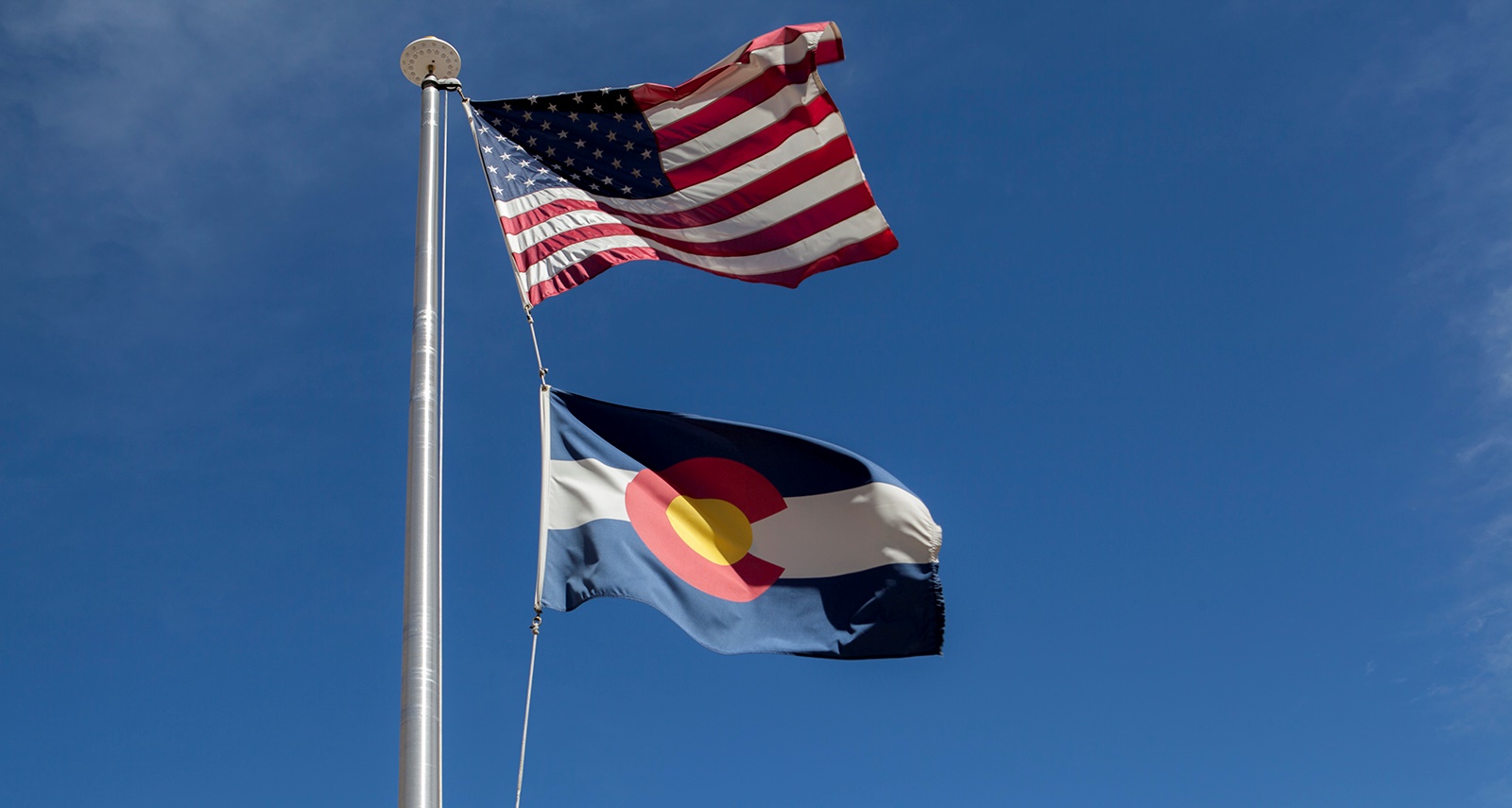 Photo of the Colorado & US flags on a flag poll … Brian do you have that?
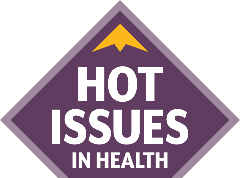 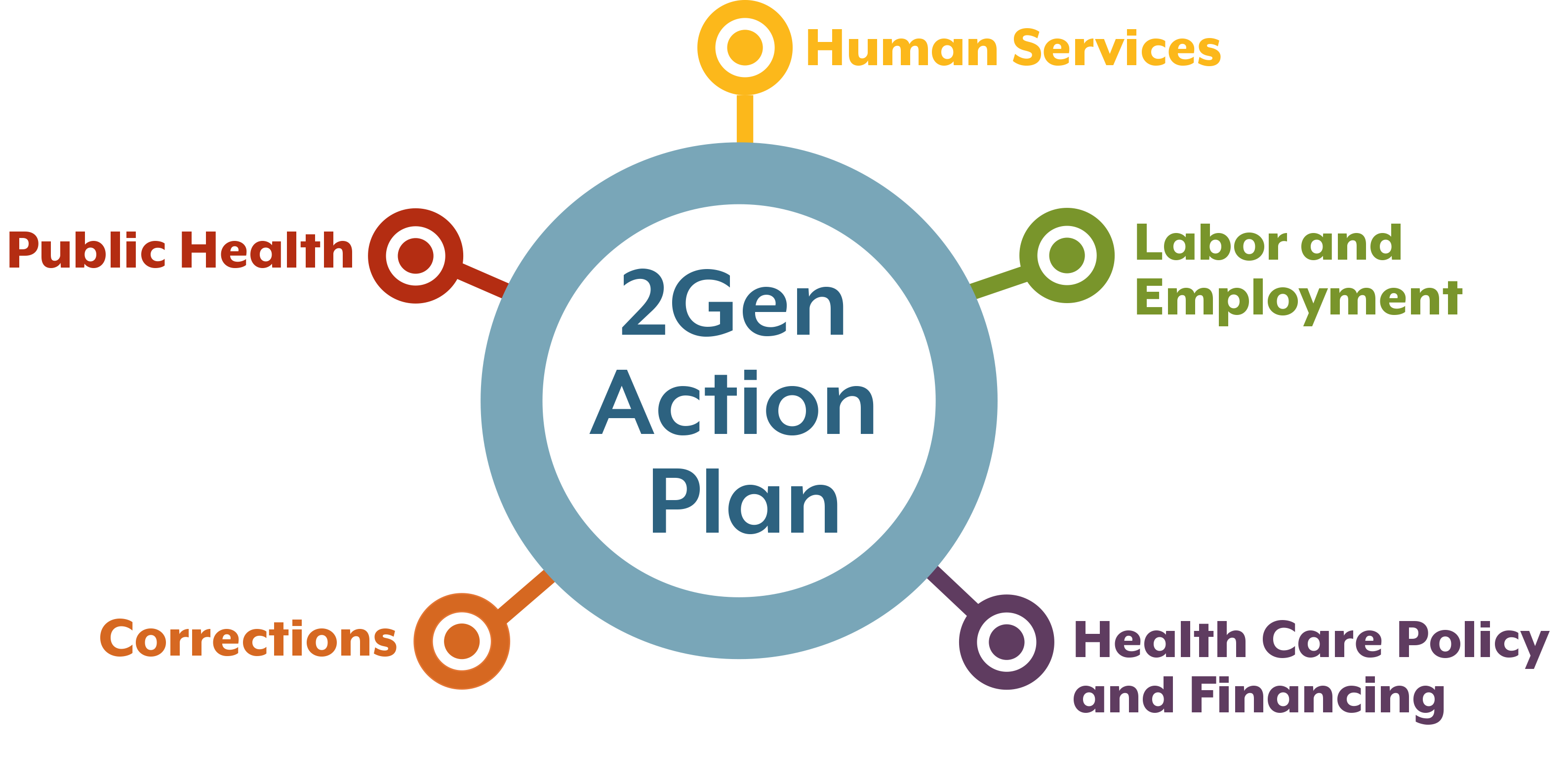 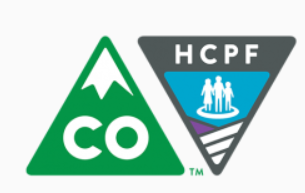 The Colorado Opportunity Project is a life cycle model with life stages and benchmarks of success for each life stage.
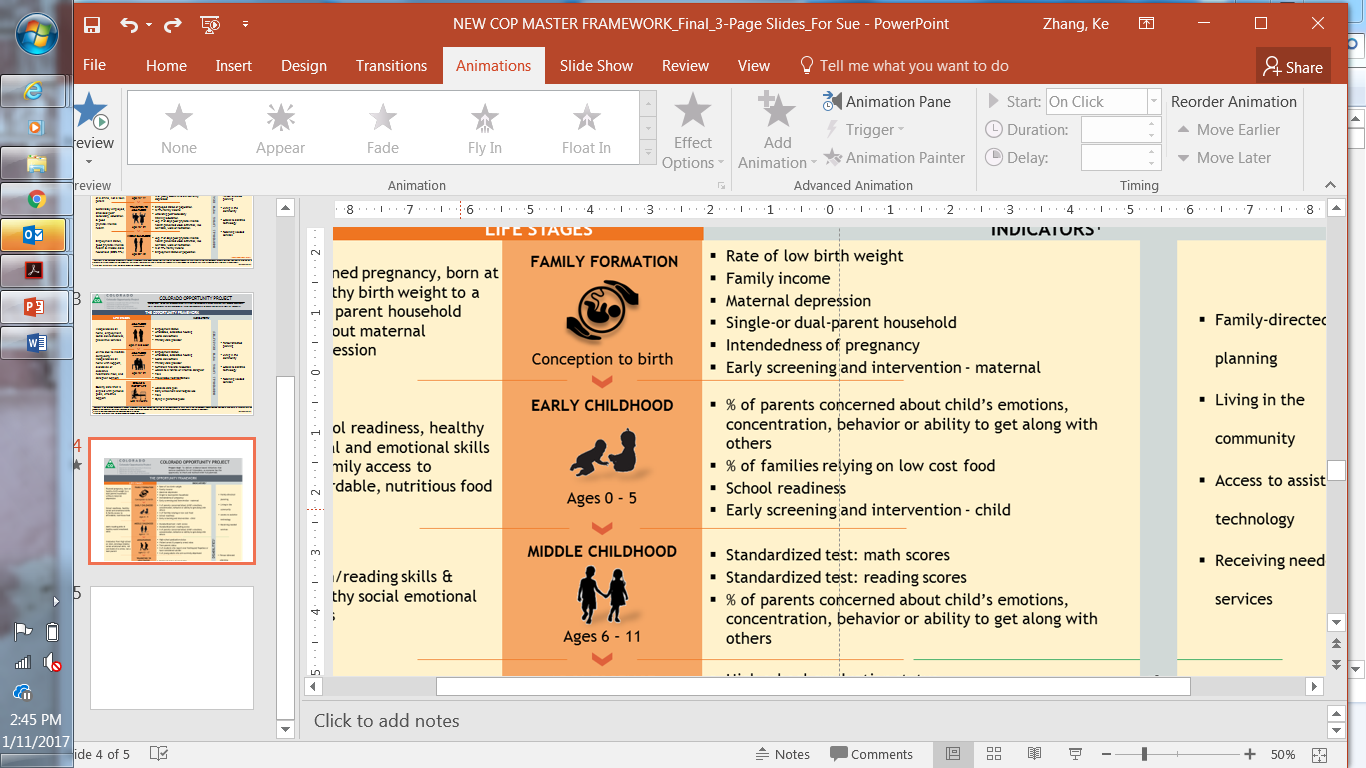 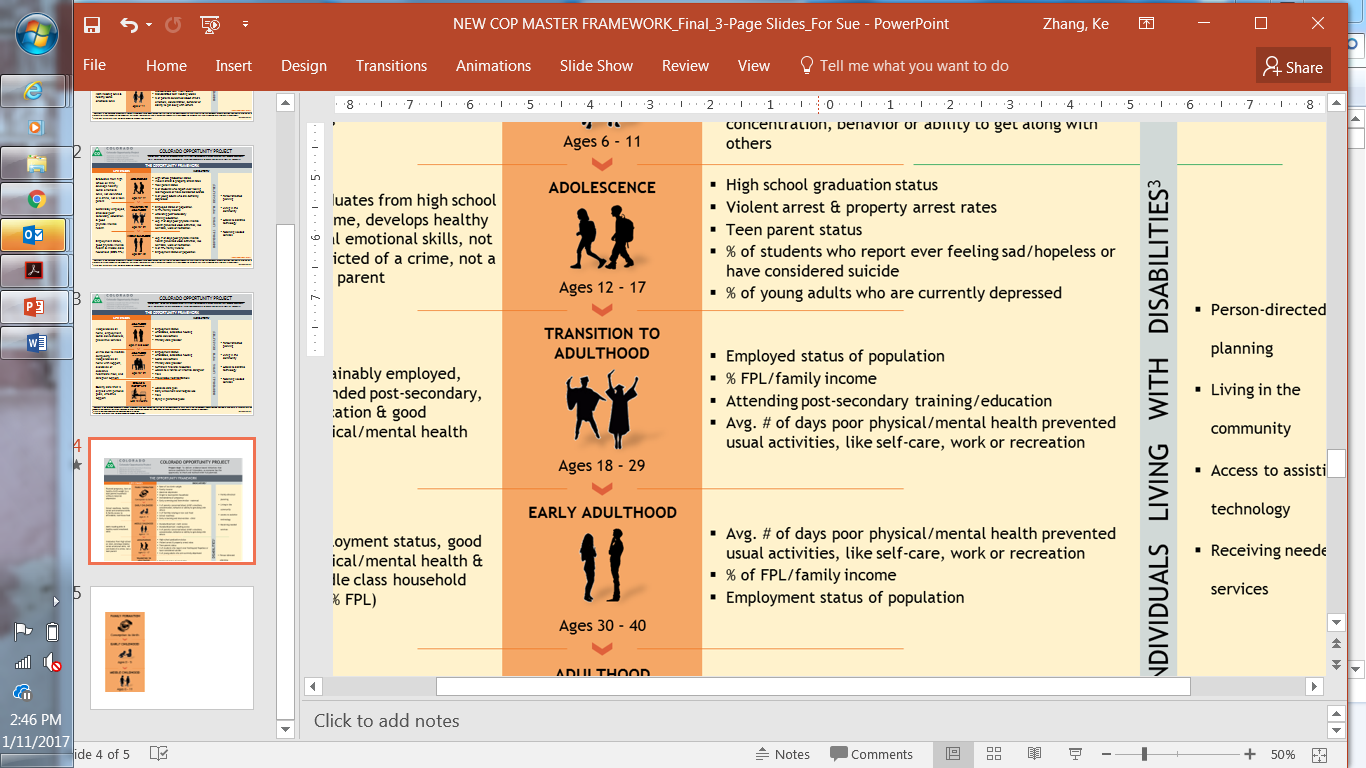 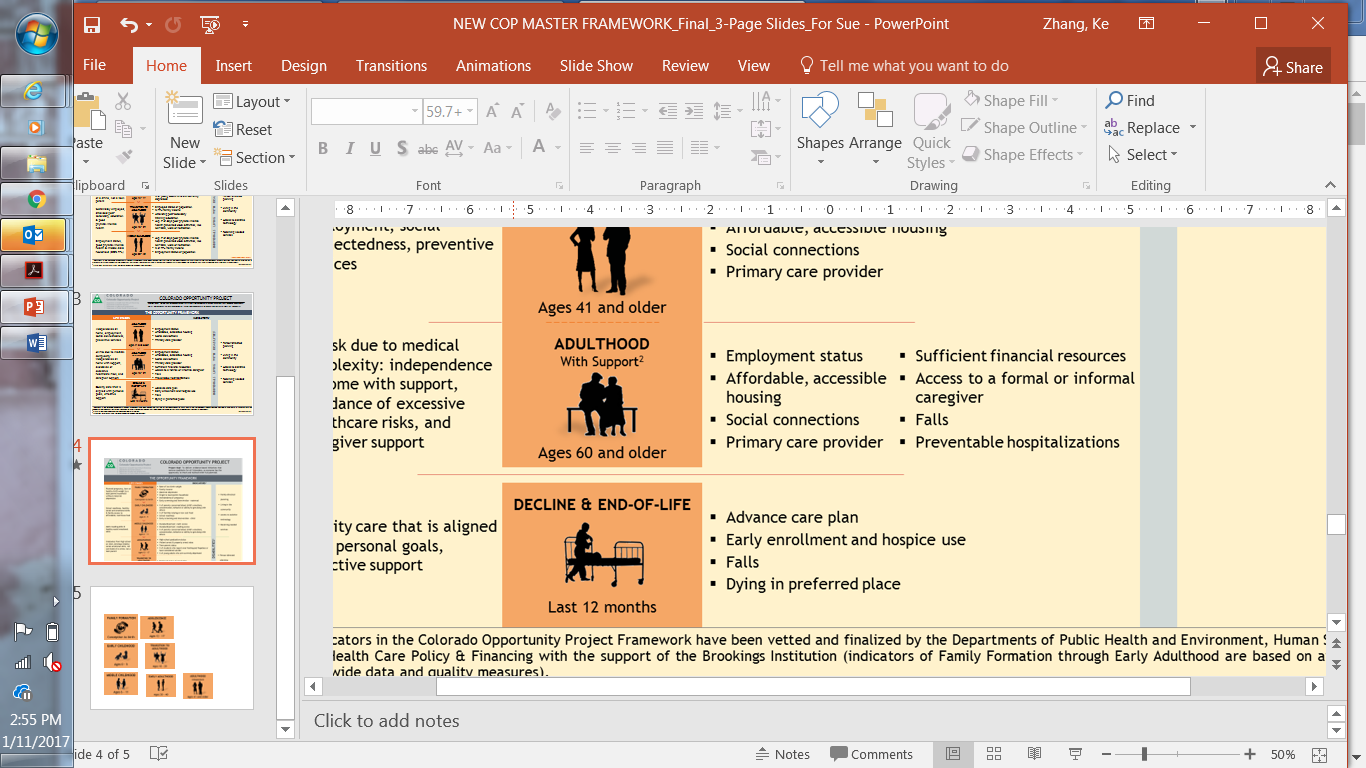 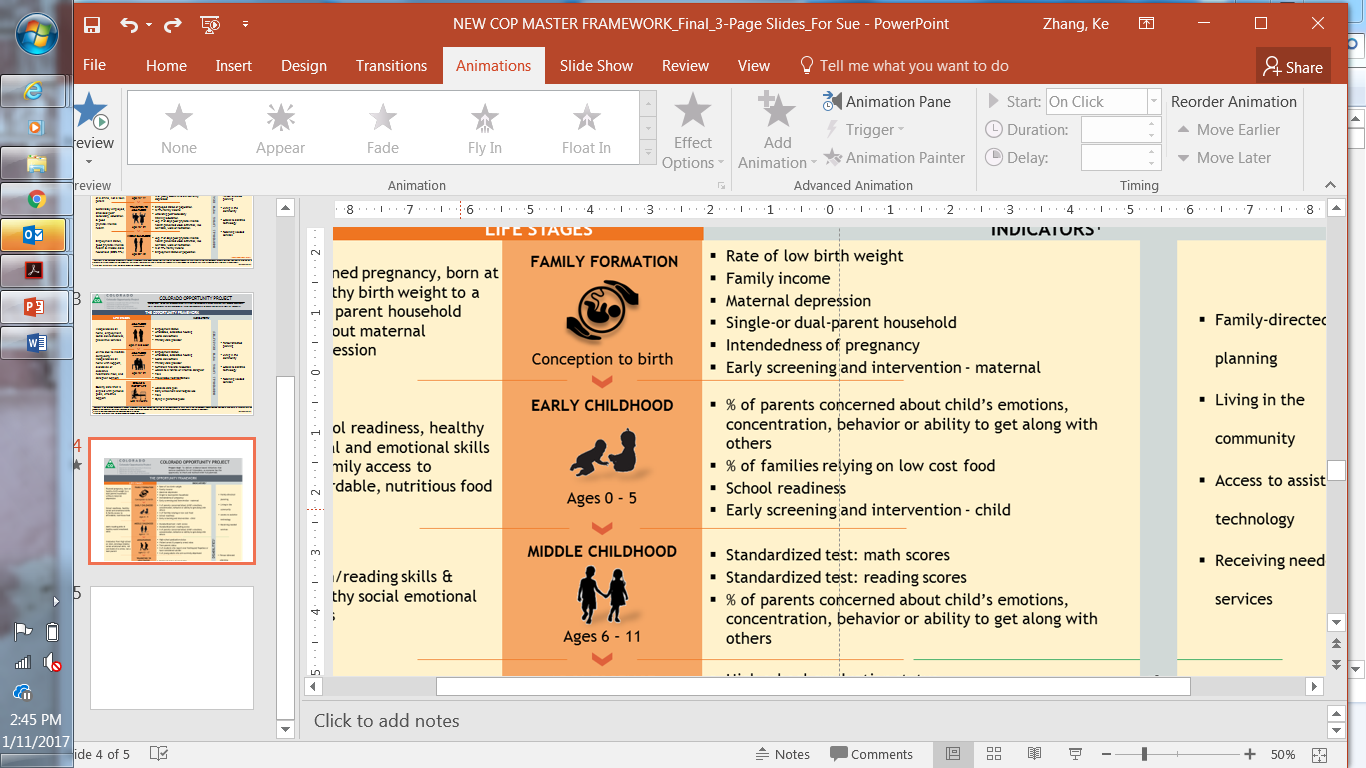 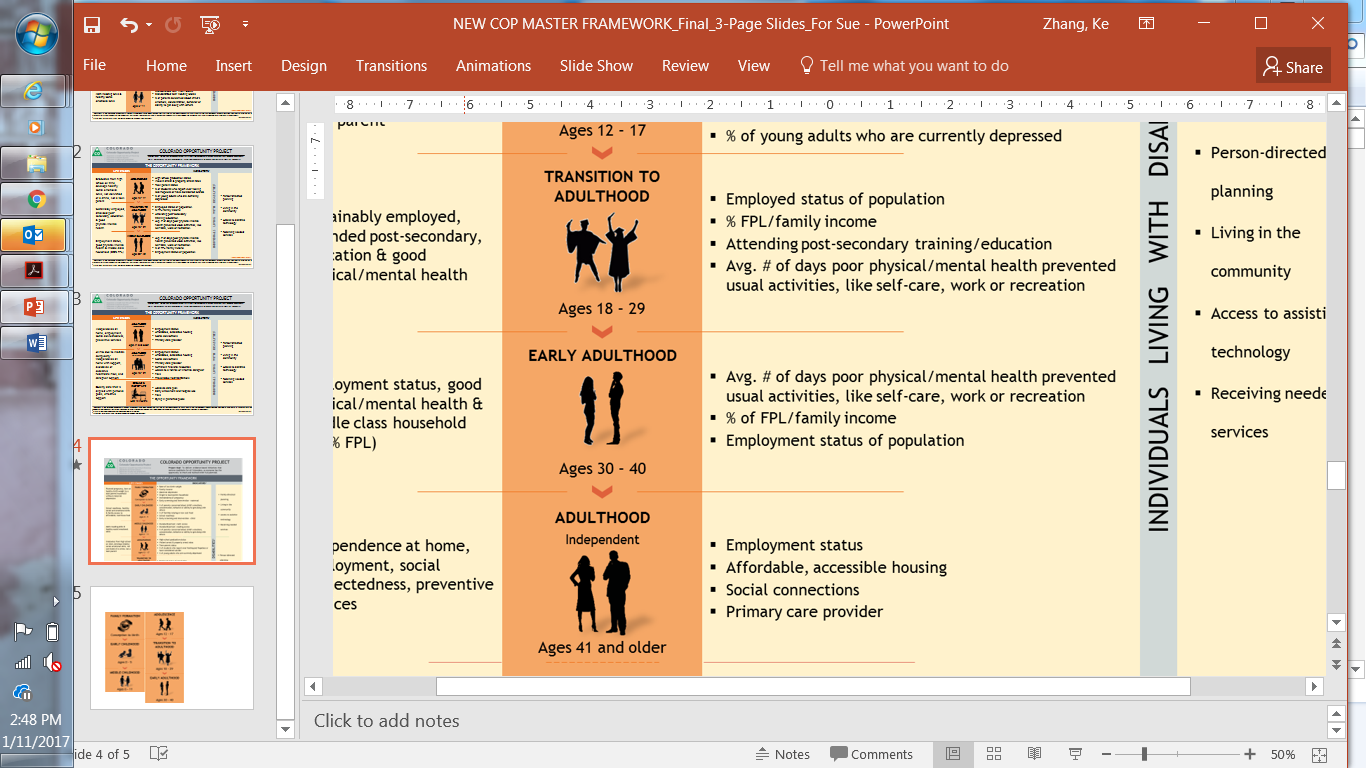 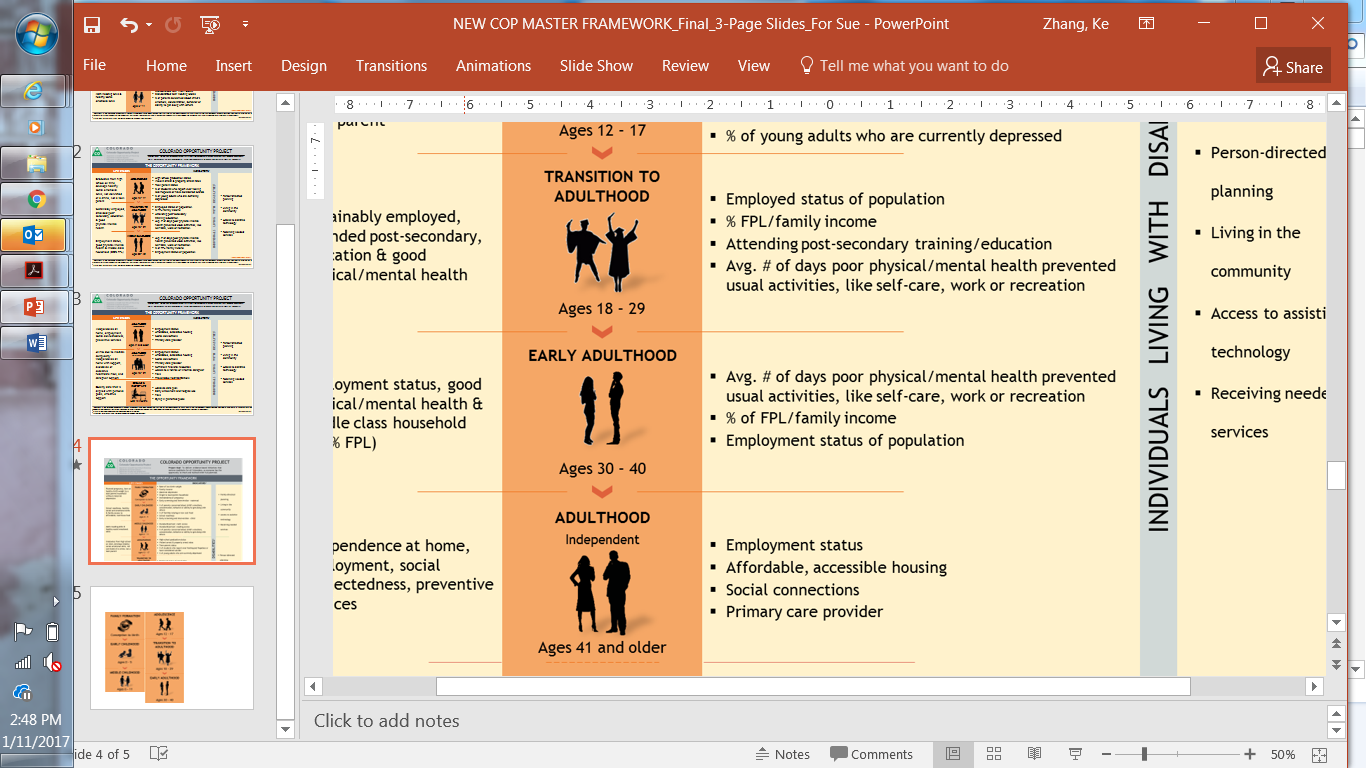 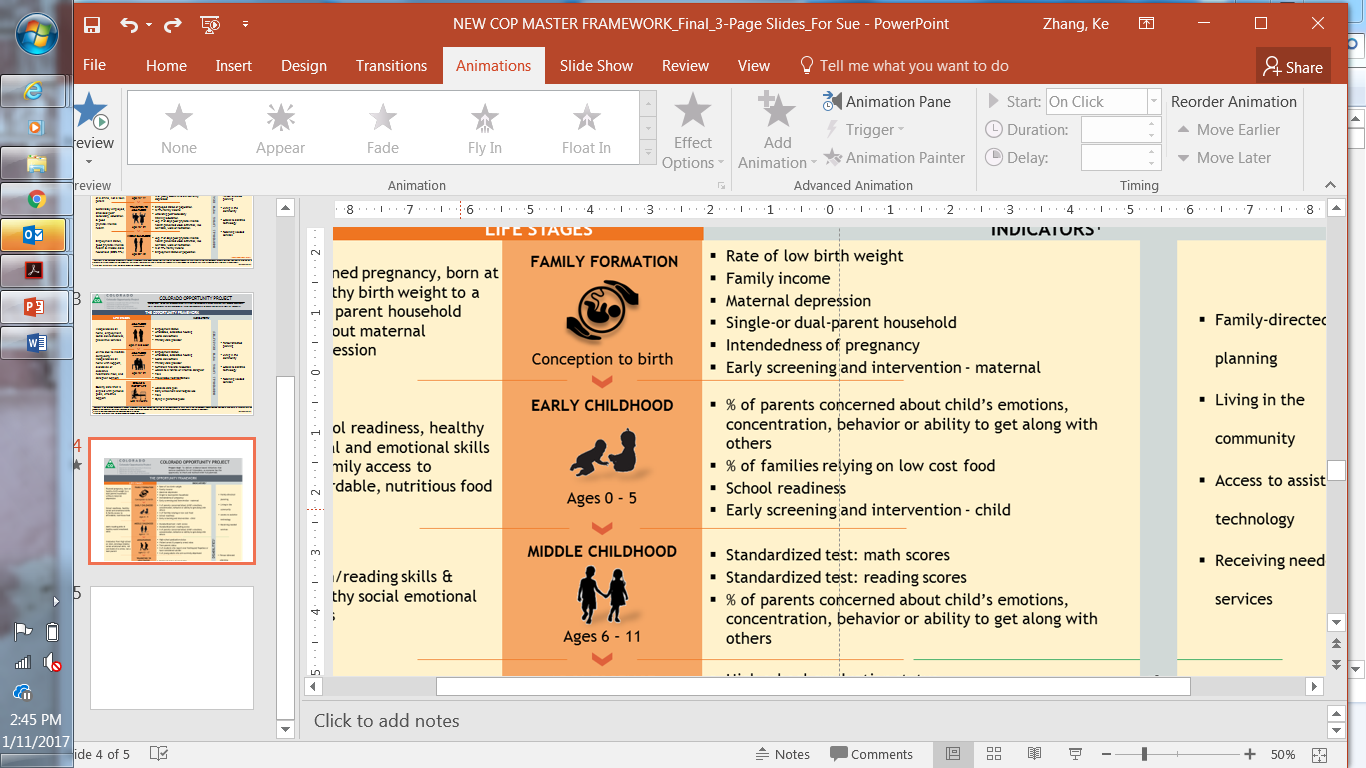 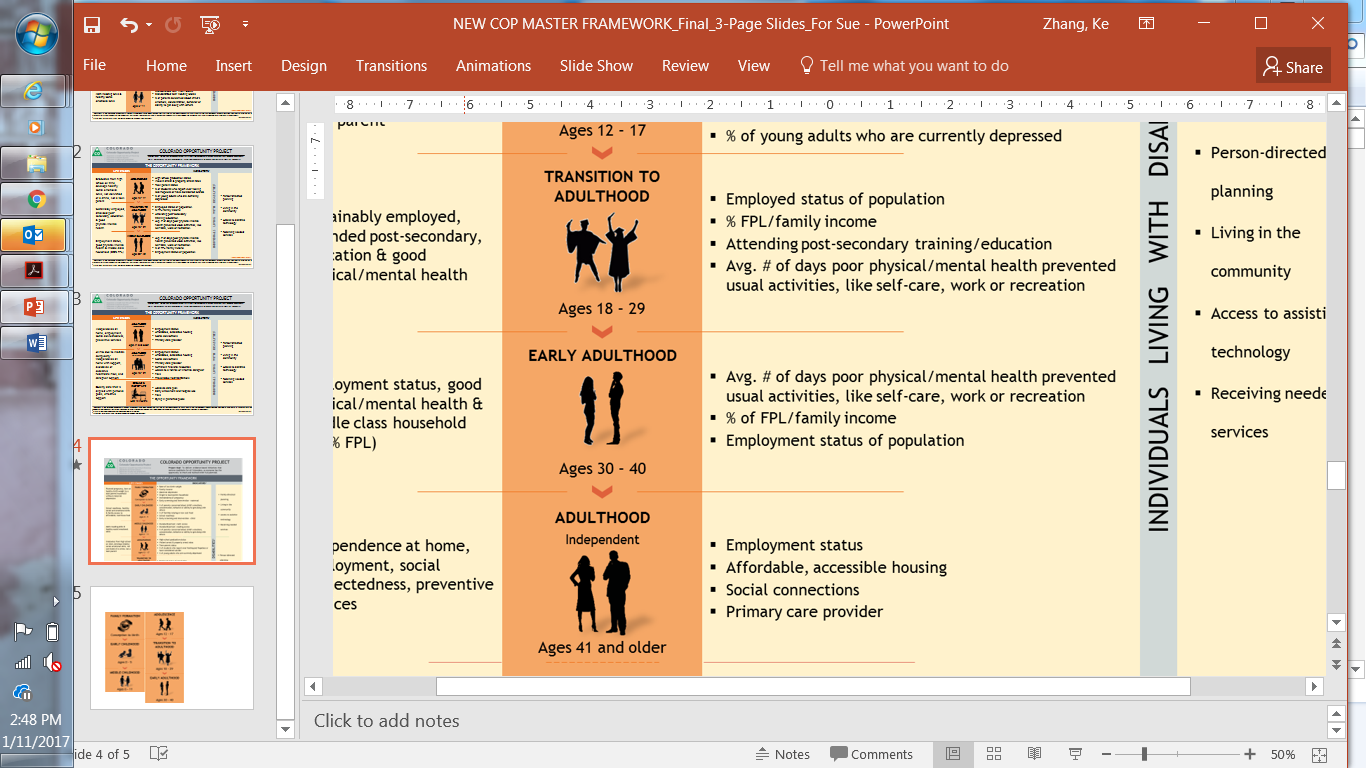 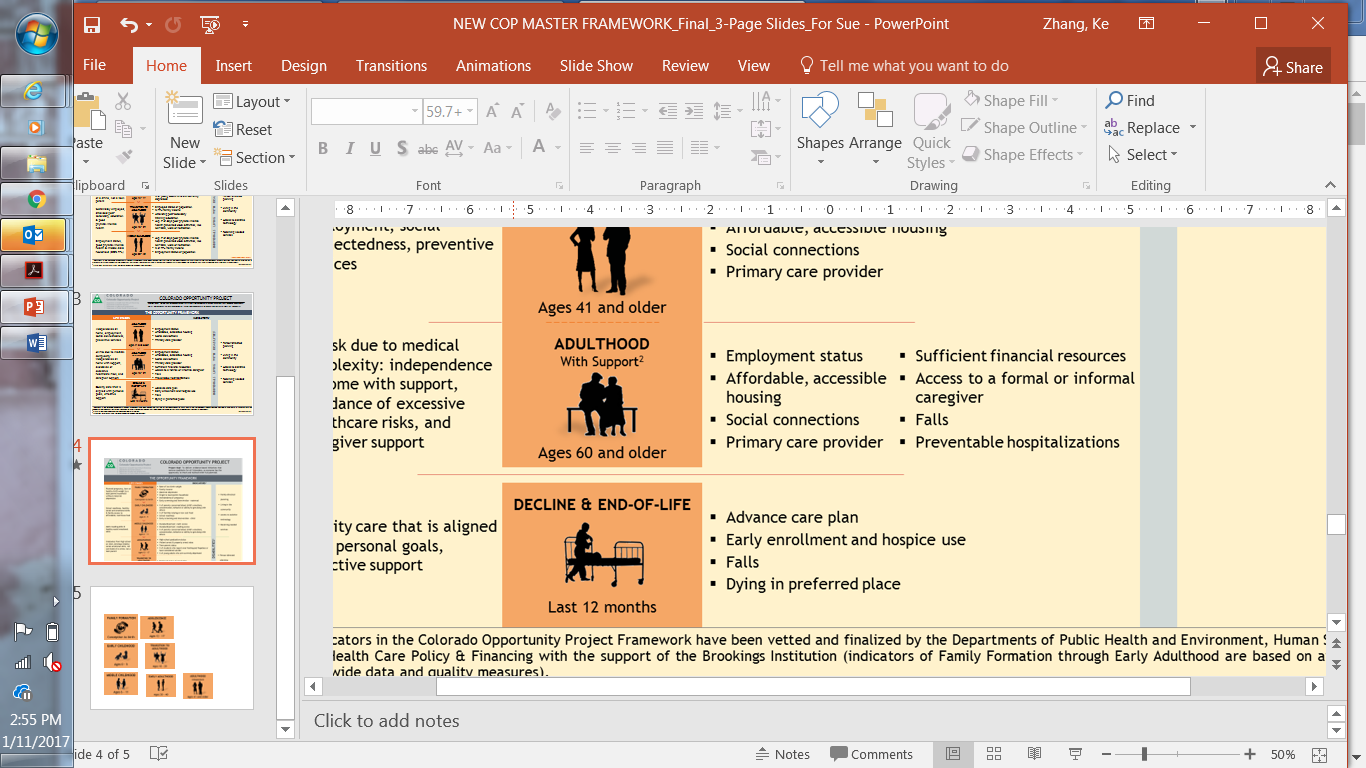 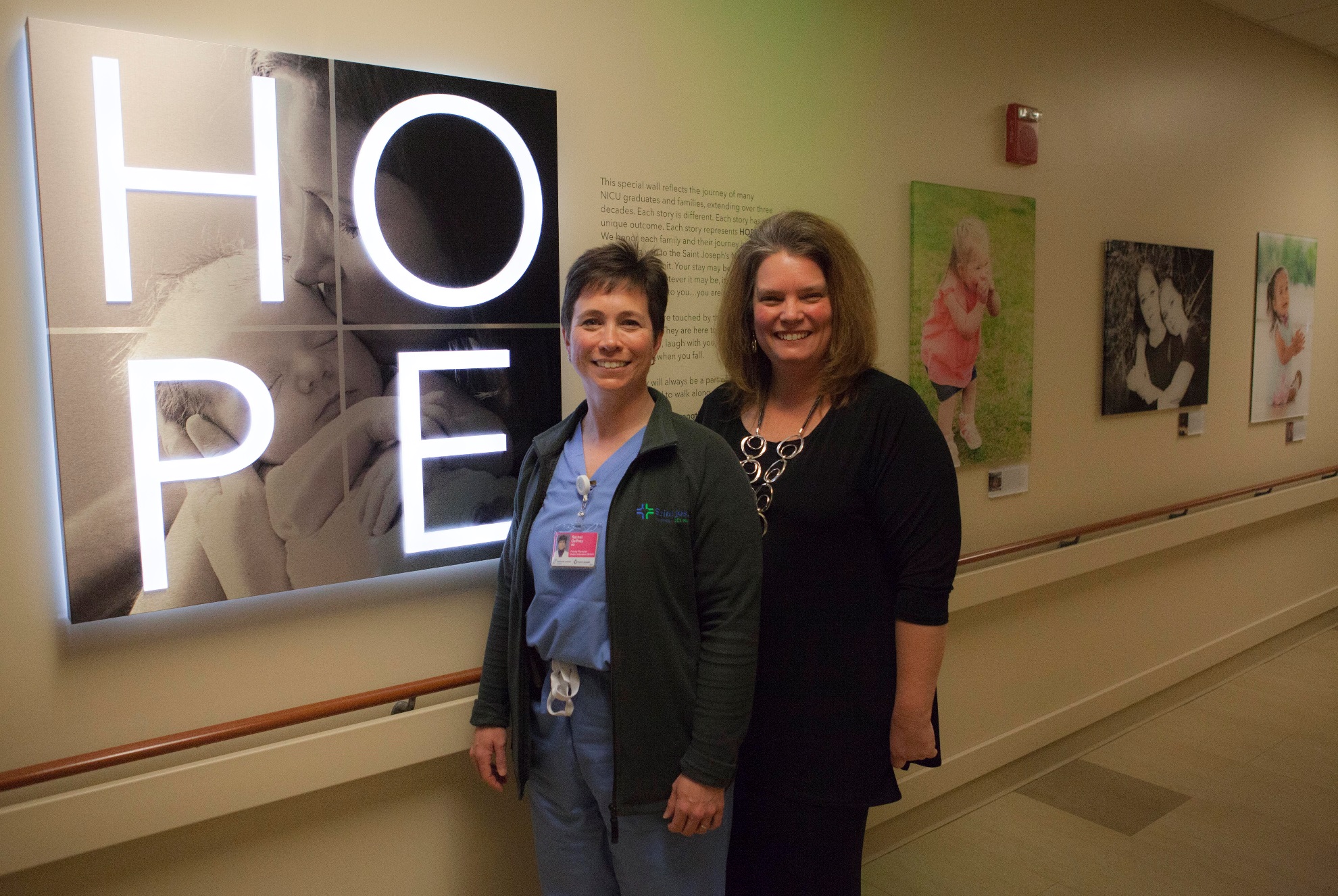 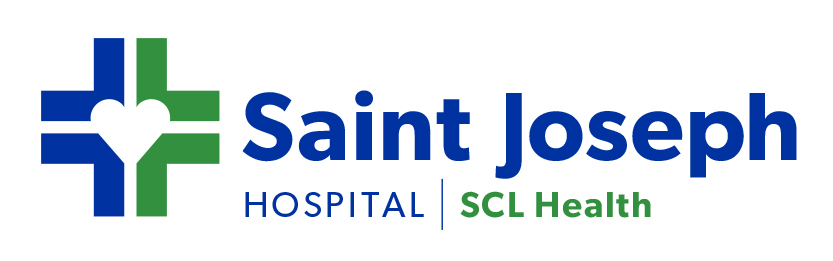 Pregnancy-Related Depression Screening
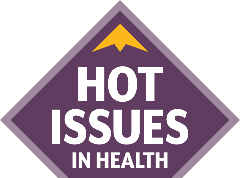 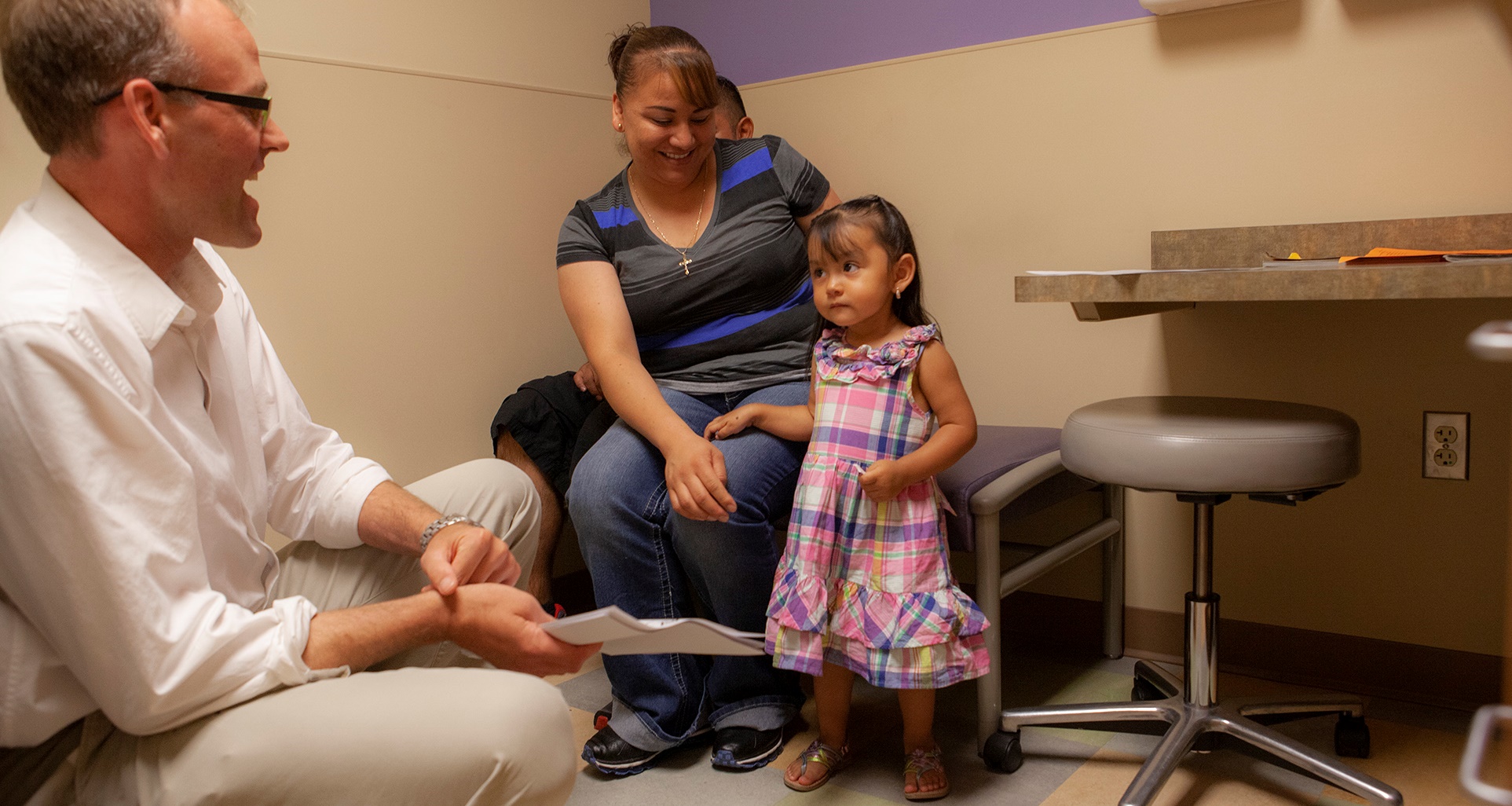 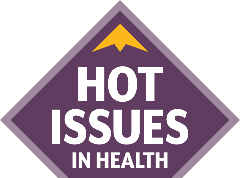 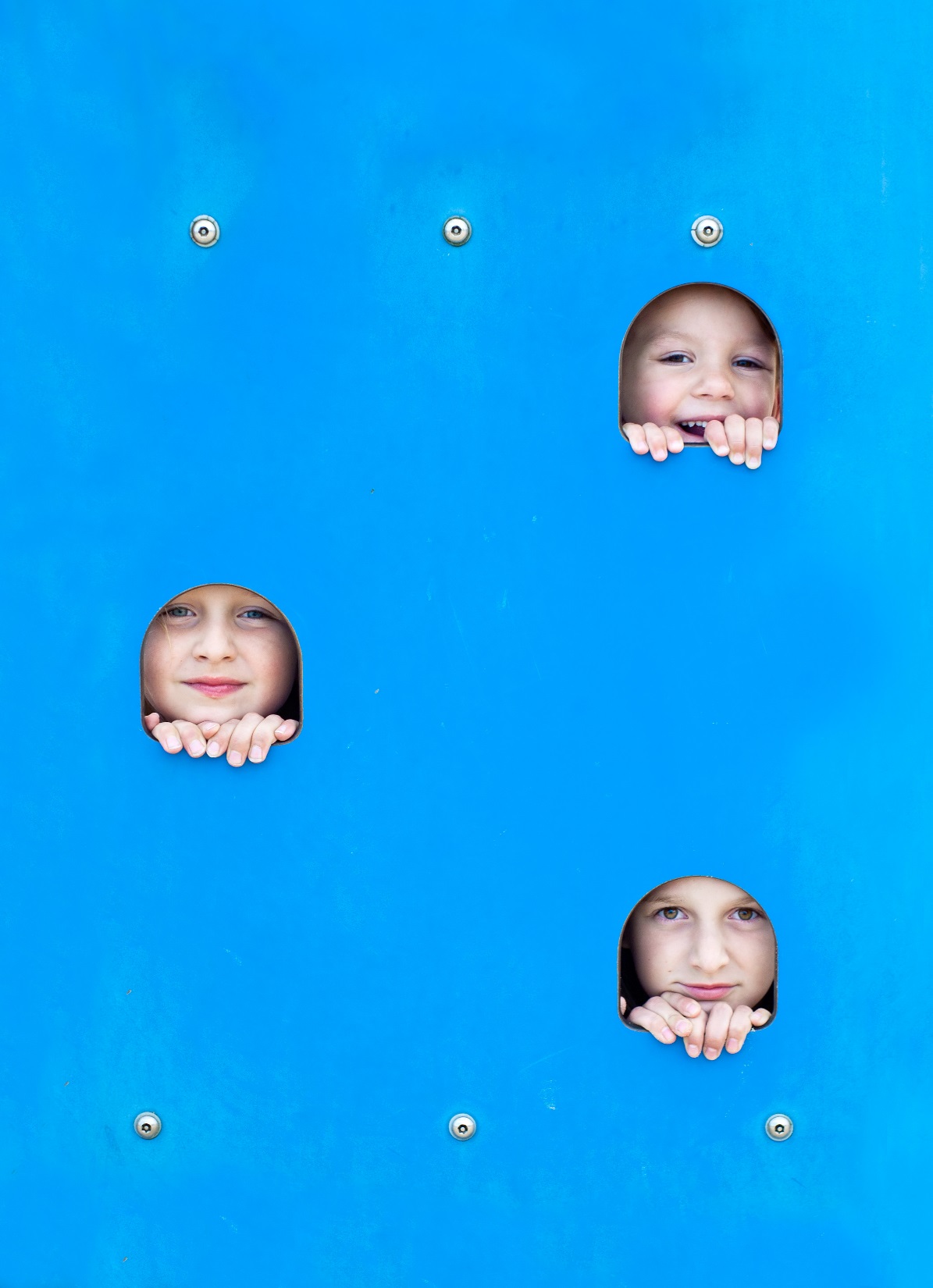 Research Questions
Risk: Which areas of the state show the greatest need for ECMH services?
Reach: Where are ECMH services currently provided, and where are there gaps?
Resources: What are the sources and levels of funding for ECMH in Colorado?
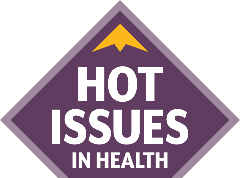 #HIHC18
Southern Counties and Adams At the Highest Risk
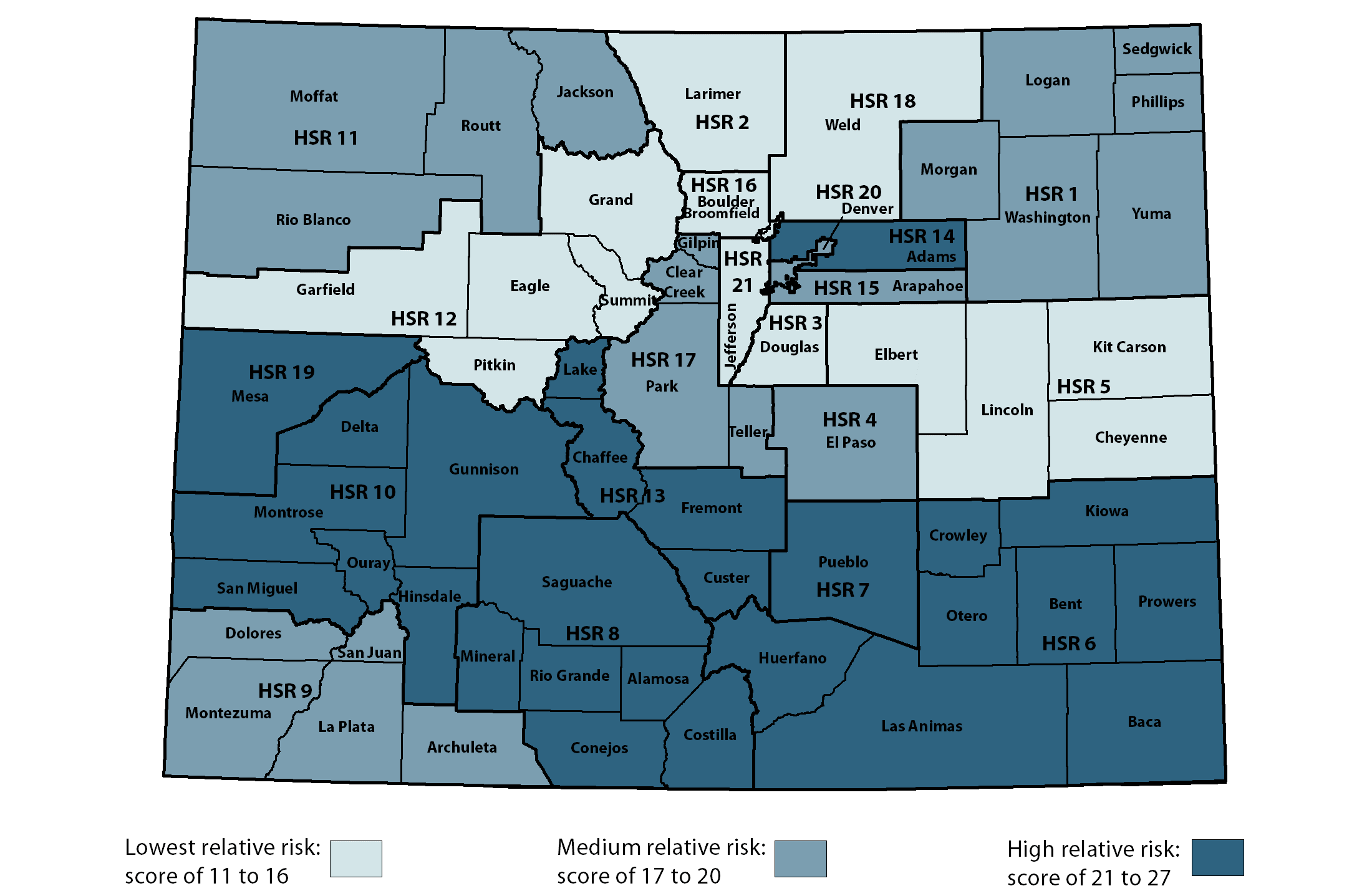 What’s Included
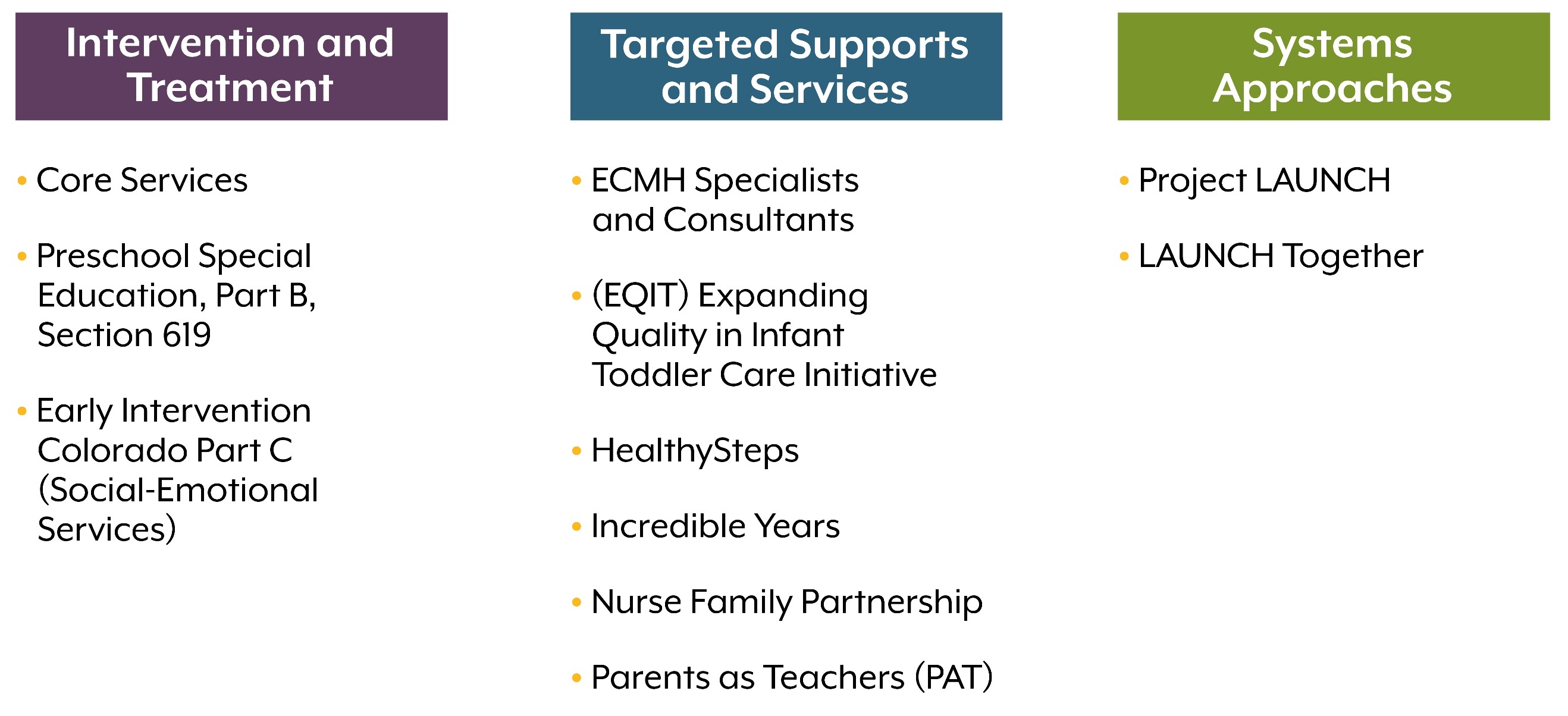 Risk and Reach Are Often Mismatched
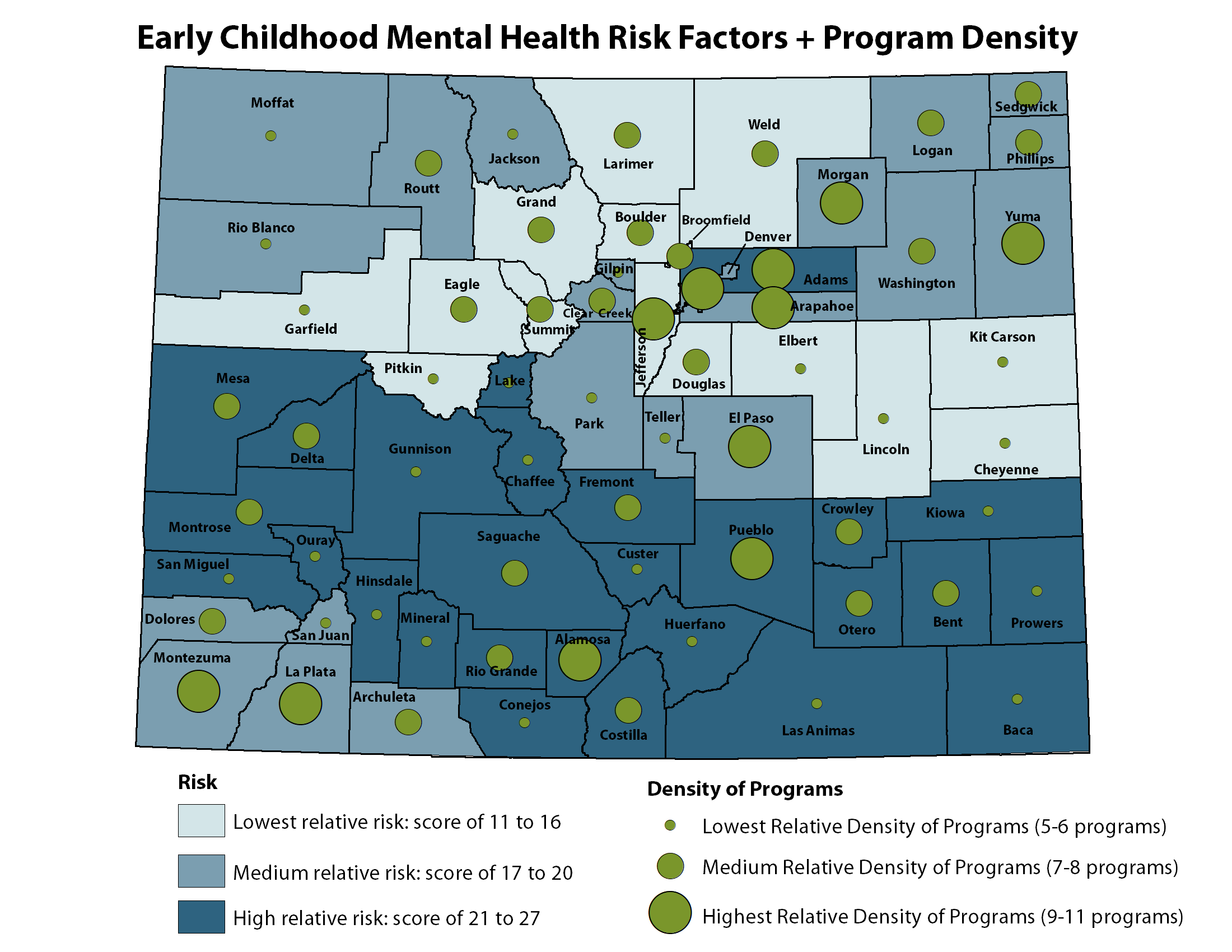 Per Capita Investment Varies Widely
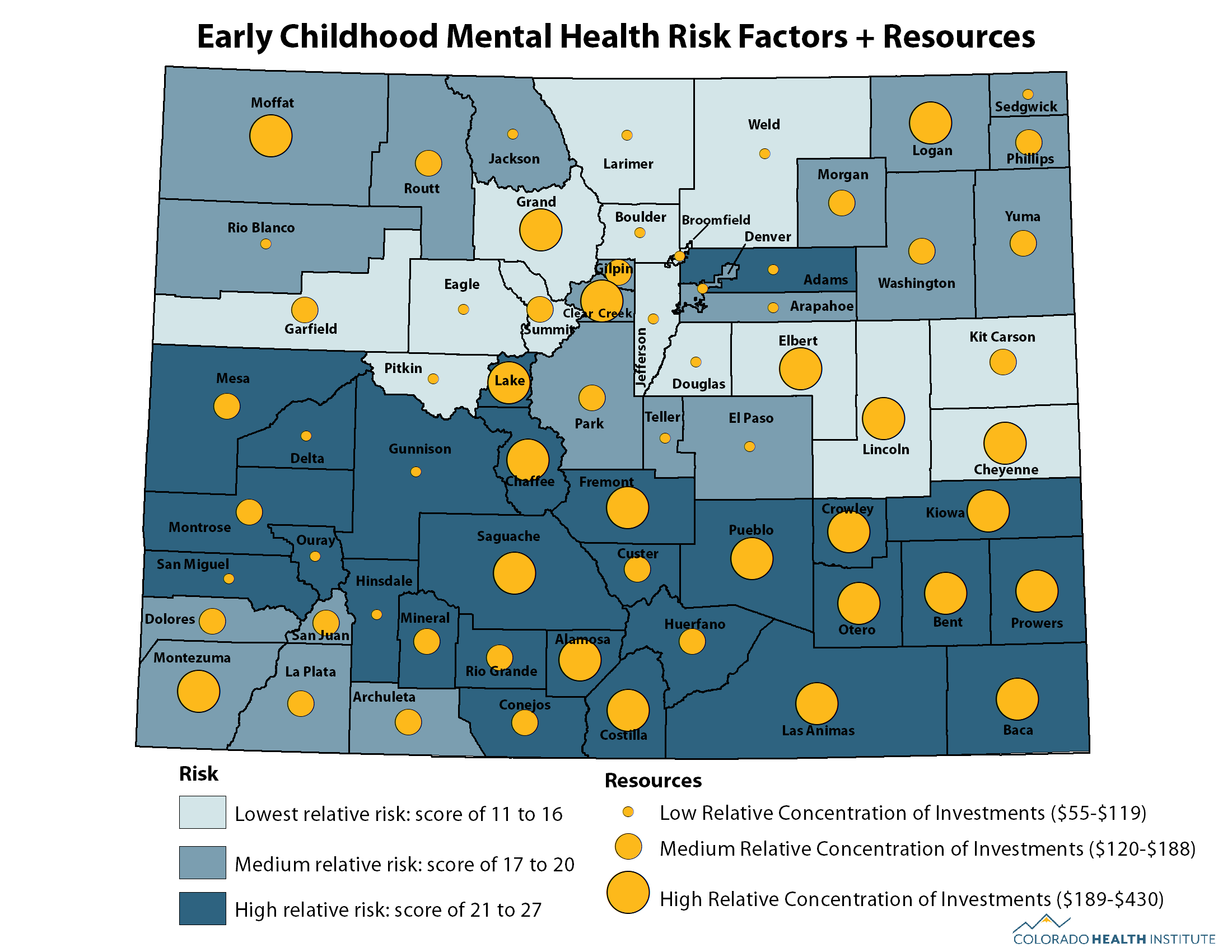 Public Investment Plays a Major Role
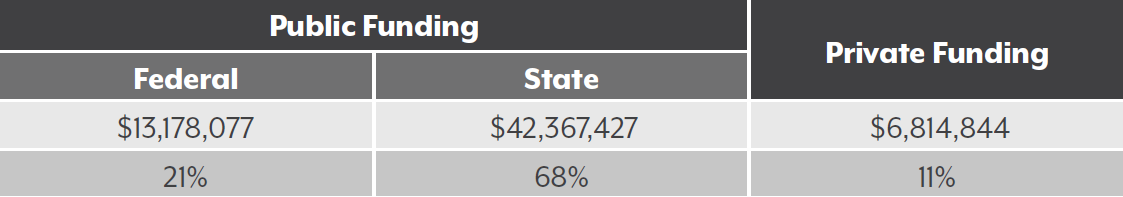 Total: $62,360,348
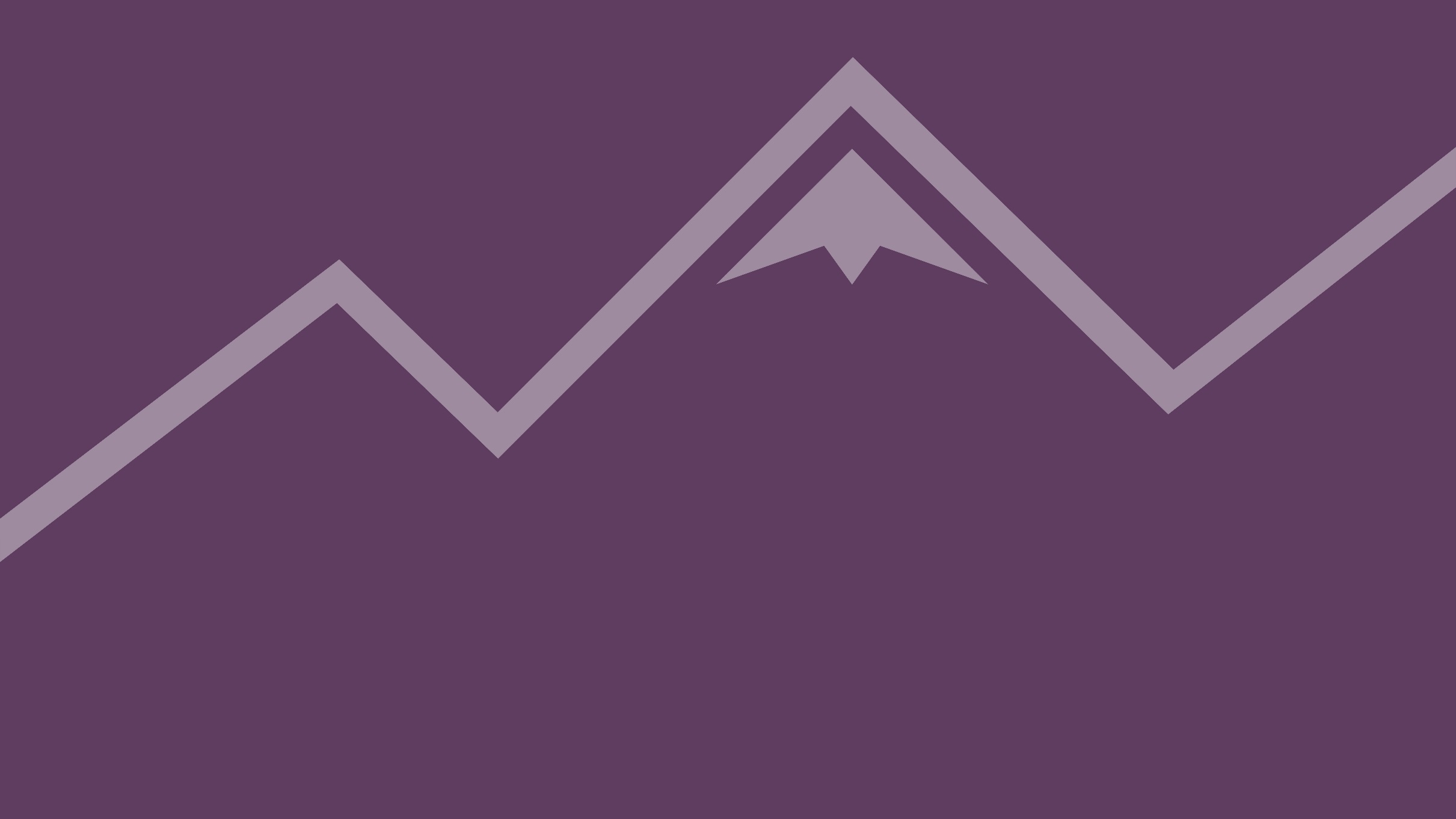 35 x ? = ROI is a Tough Sell
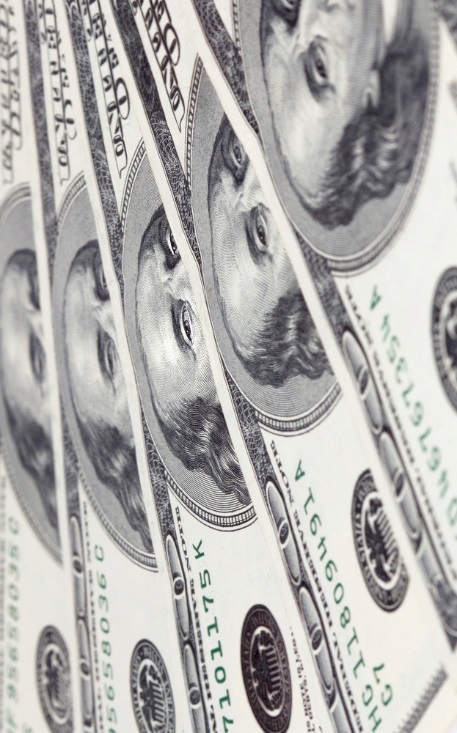 Hard to Make The Money Work
Who saves is not who pays. 
Reimbursement low, if at all. 
No way to bill.
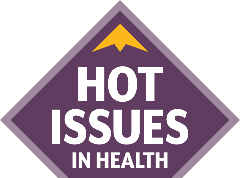 #HIHC18
For a Moment: History – Not Math – Lessons
Colorado 2Gen 
Colorado Opportunity Project
SCL Maternal Mental Health Continuum
Early Childhood Mental Health
Hearing From You
What are your lessons?

How do we build political will?
Three Takeaways
1 + 1 = Economic Security Supports Good Health  
4 x 2 = Colorado Takes on Two Generation Approaches 
35 x ? = ROI Is A Tough Sell
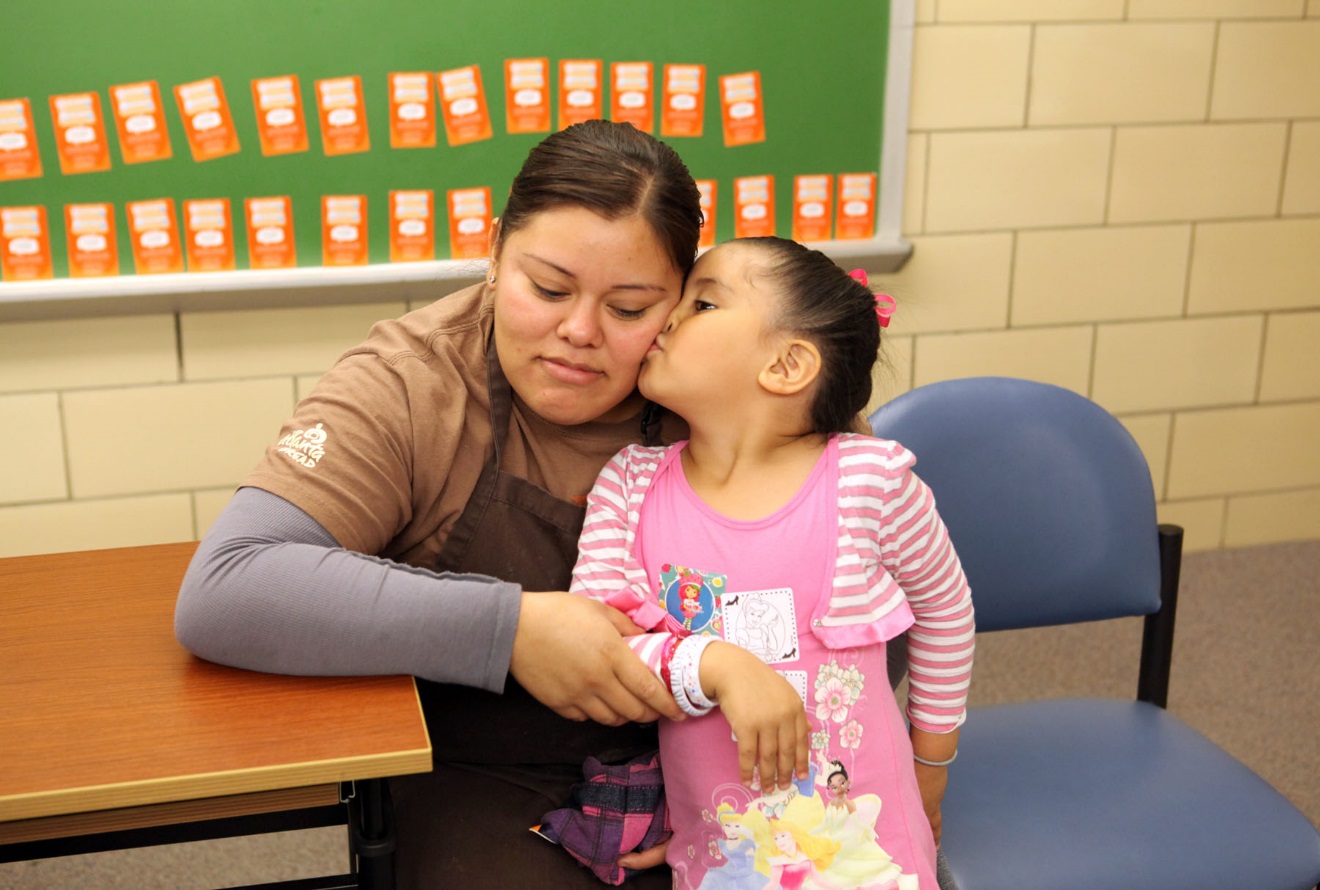 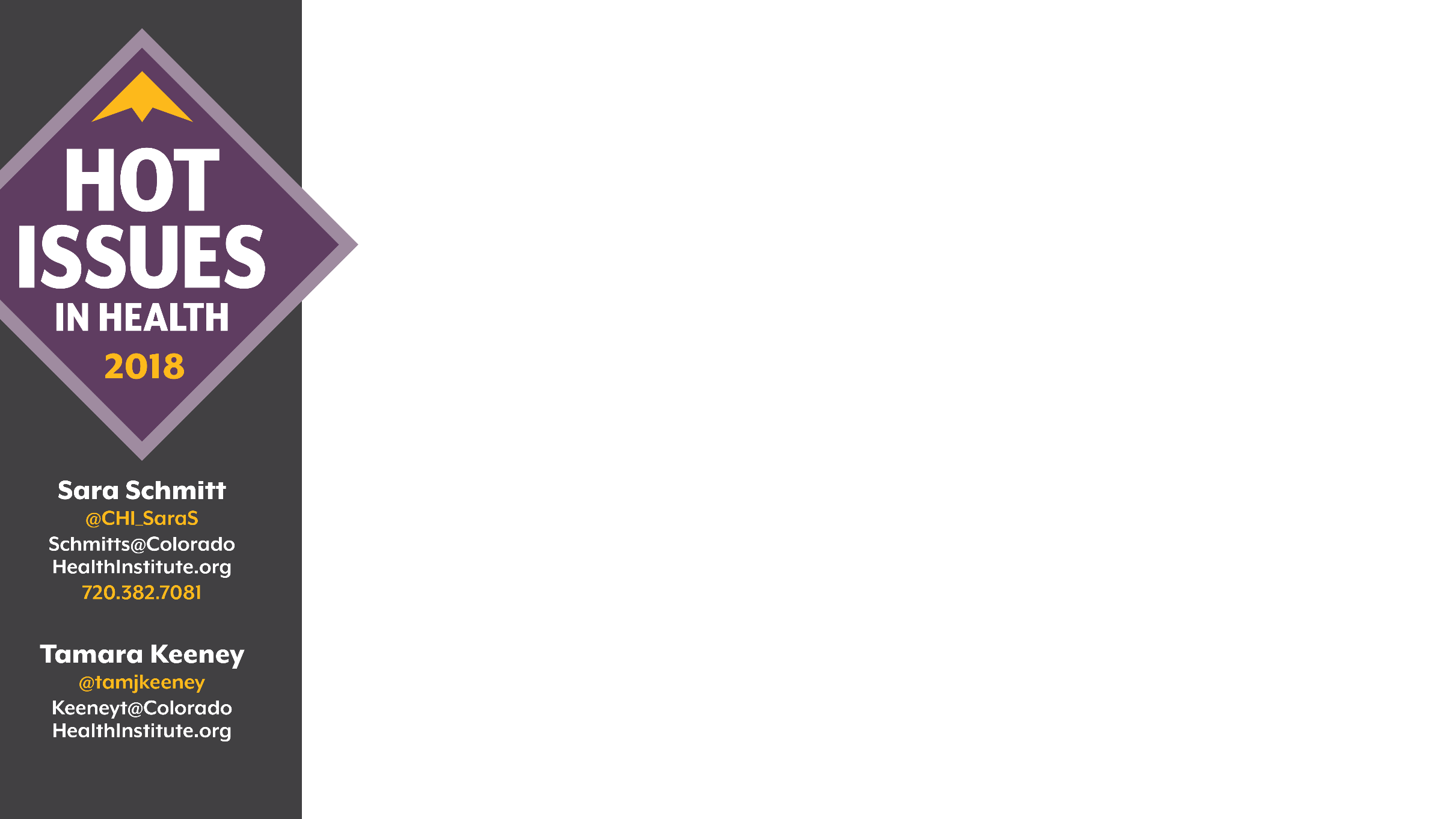